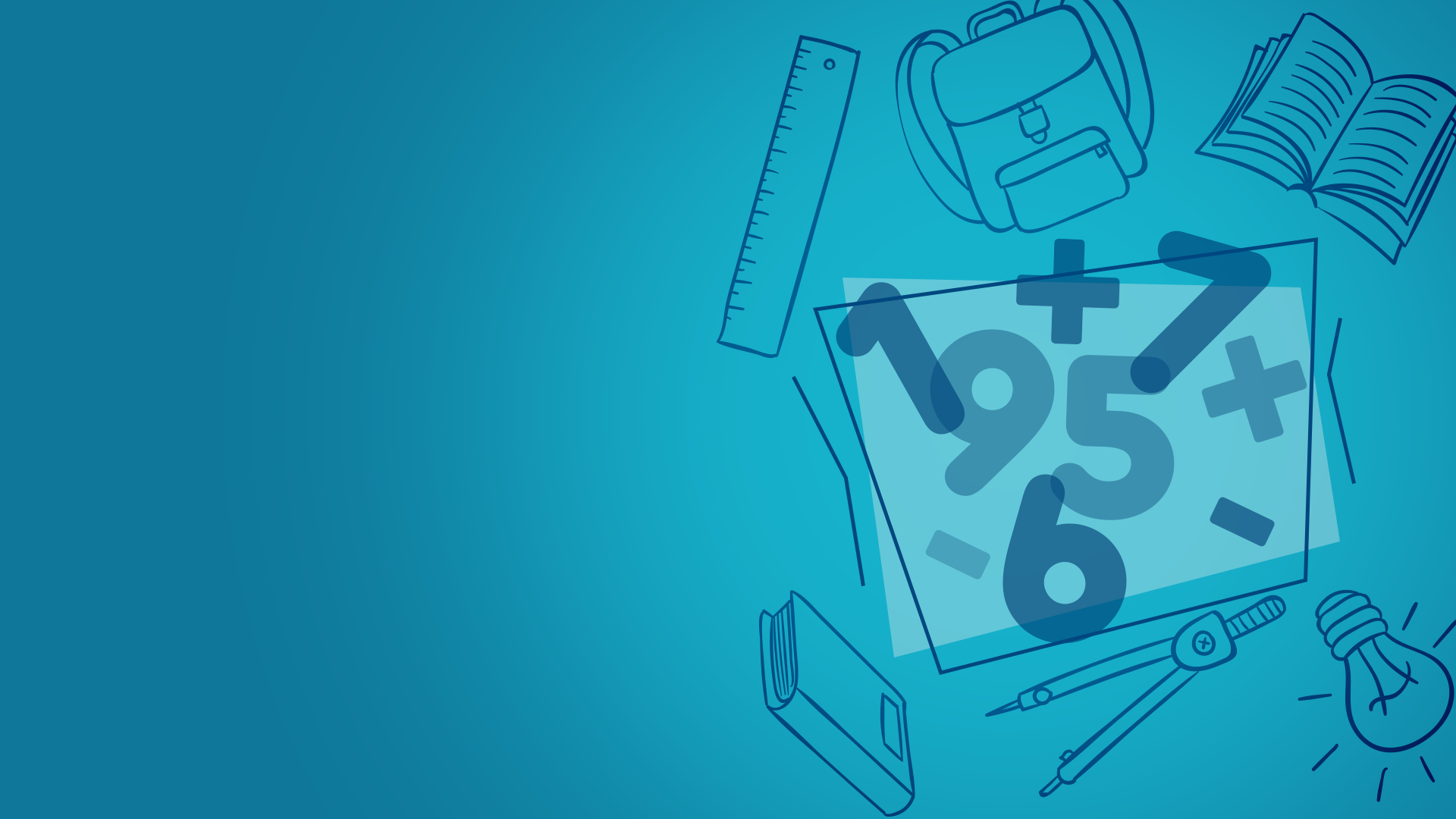 Вычитание натуральных чисел
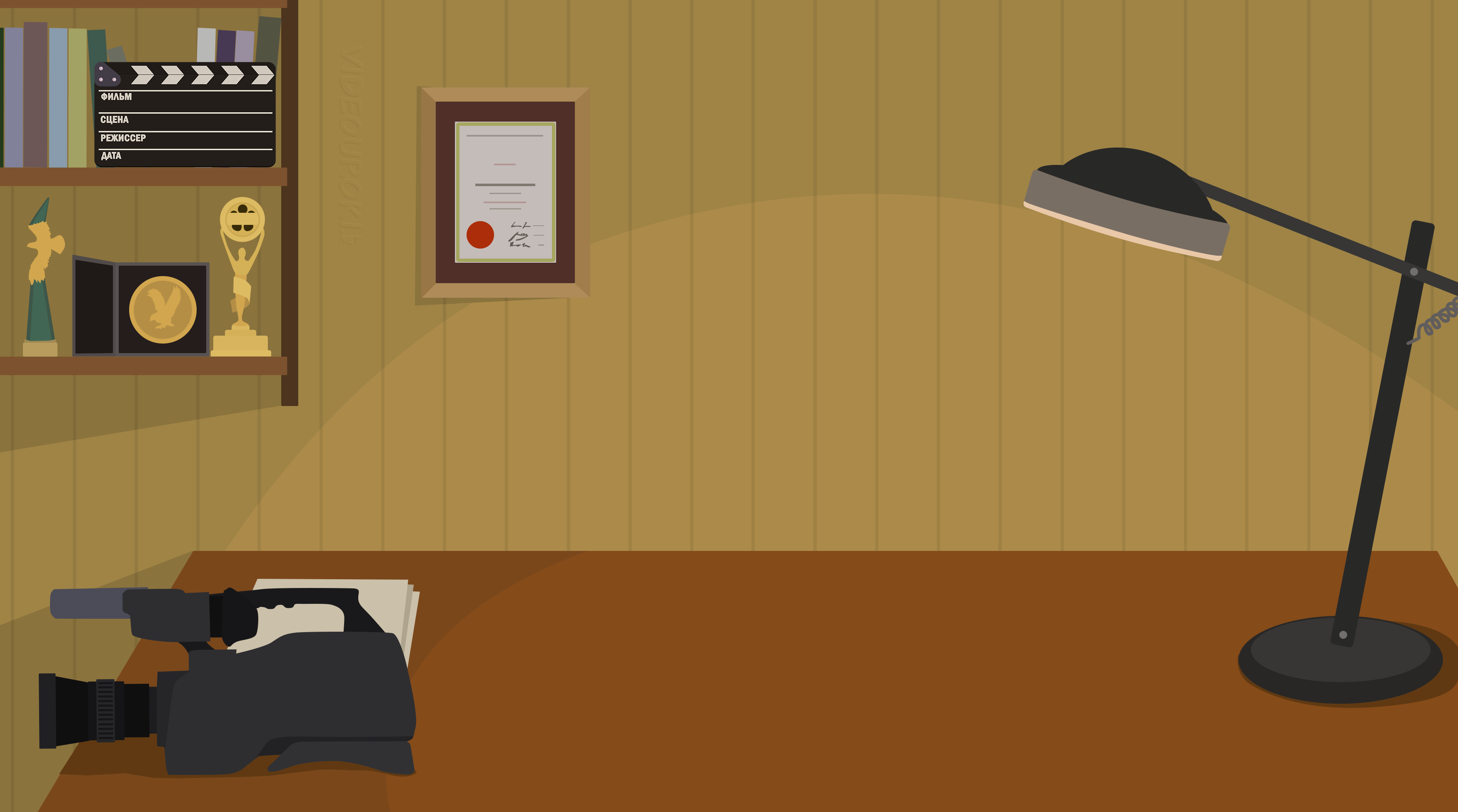 Да сколько же их ещё спряталось?
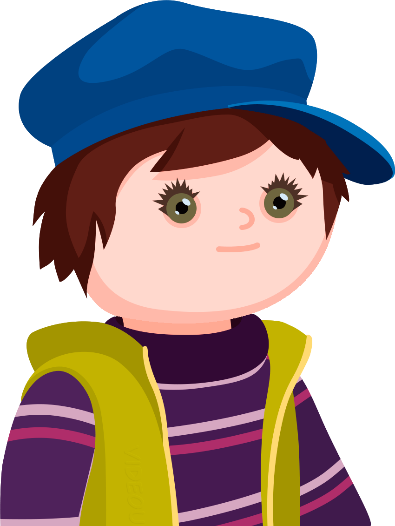 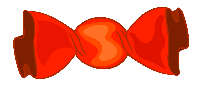 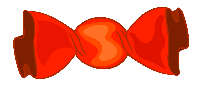 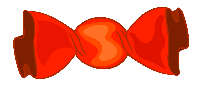 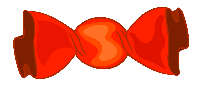 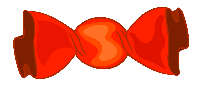 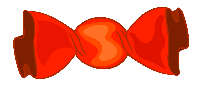 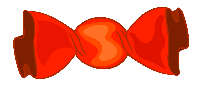 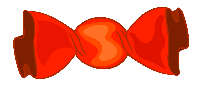 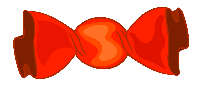 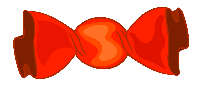 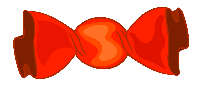 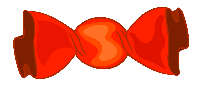 [Speaker Notes: Текстовые стили, формулы и разделители.]
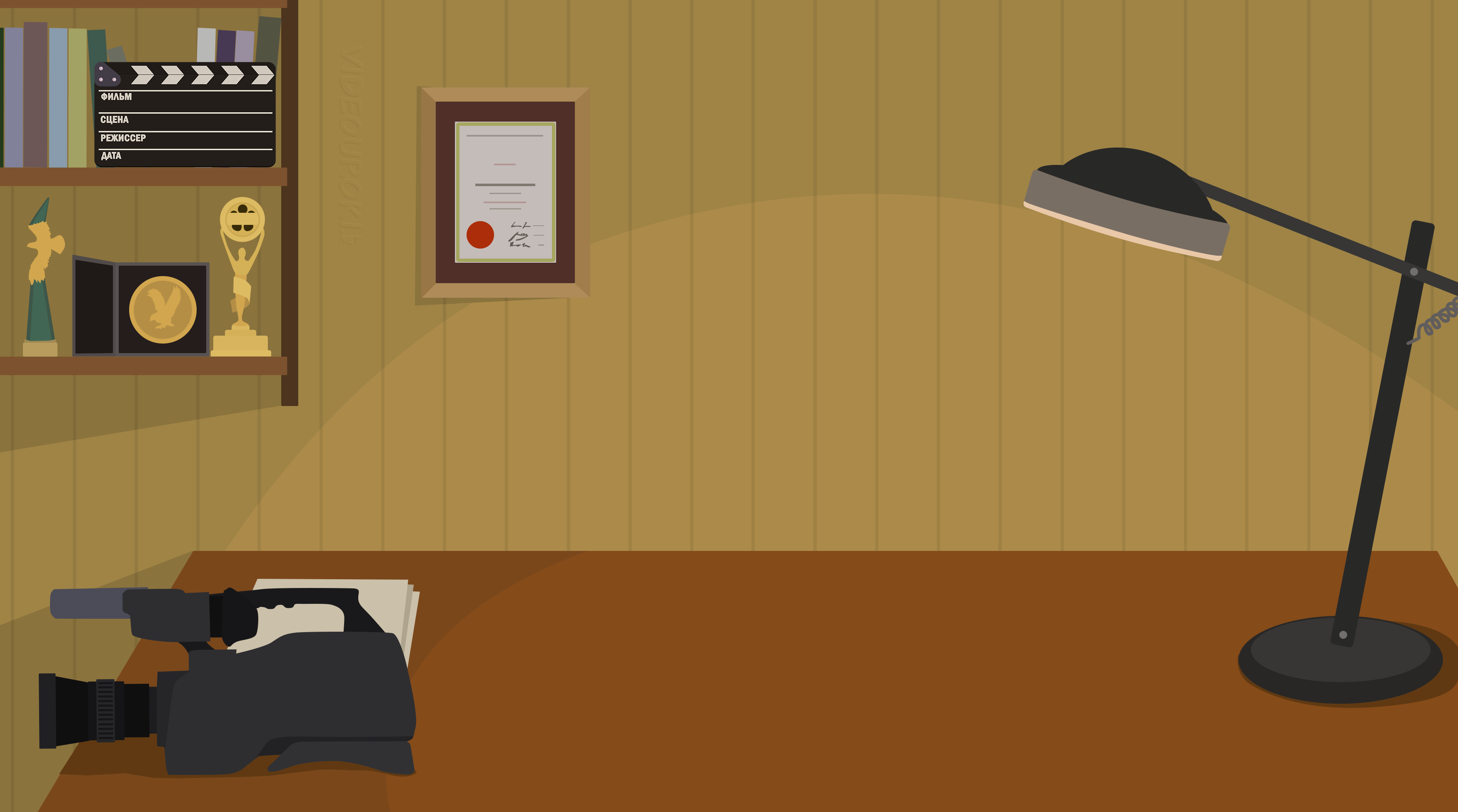 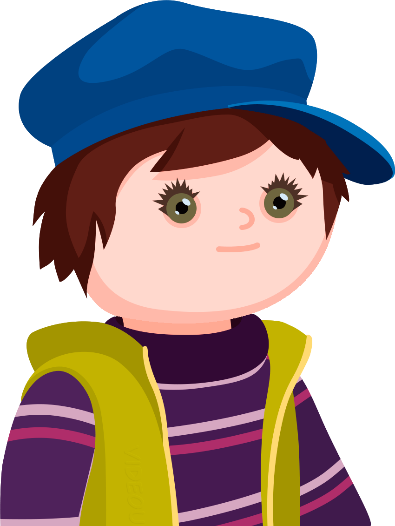 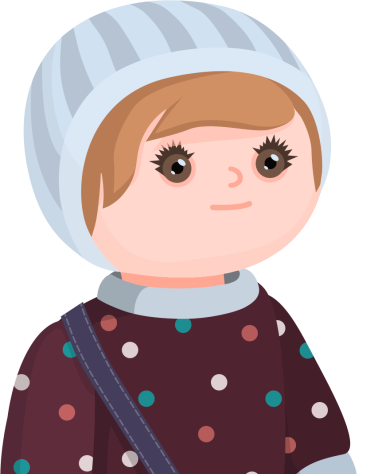 Что ты там так усердно ищешь?
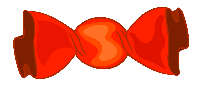 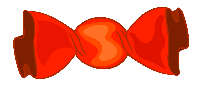 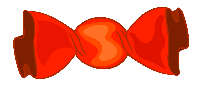 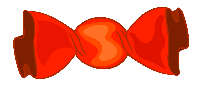 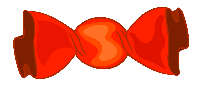 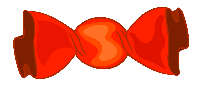 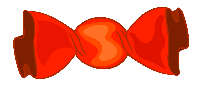 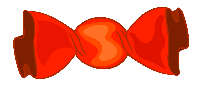 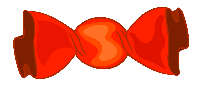 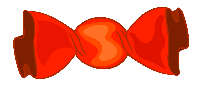 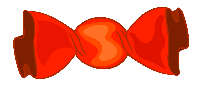 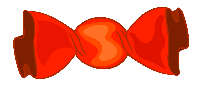 [Speaker Notes: Текстовые стили, формулы и разделители.]
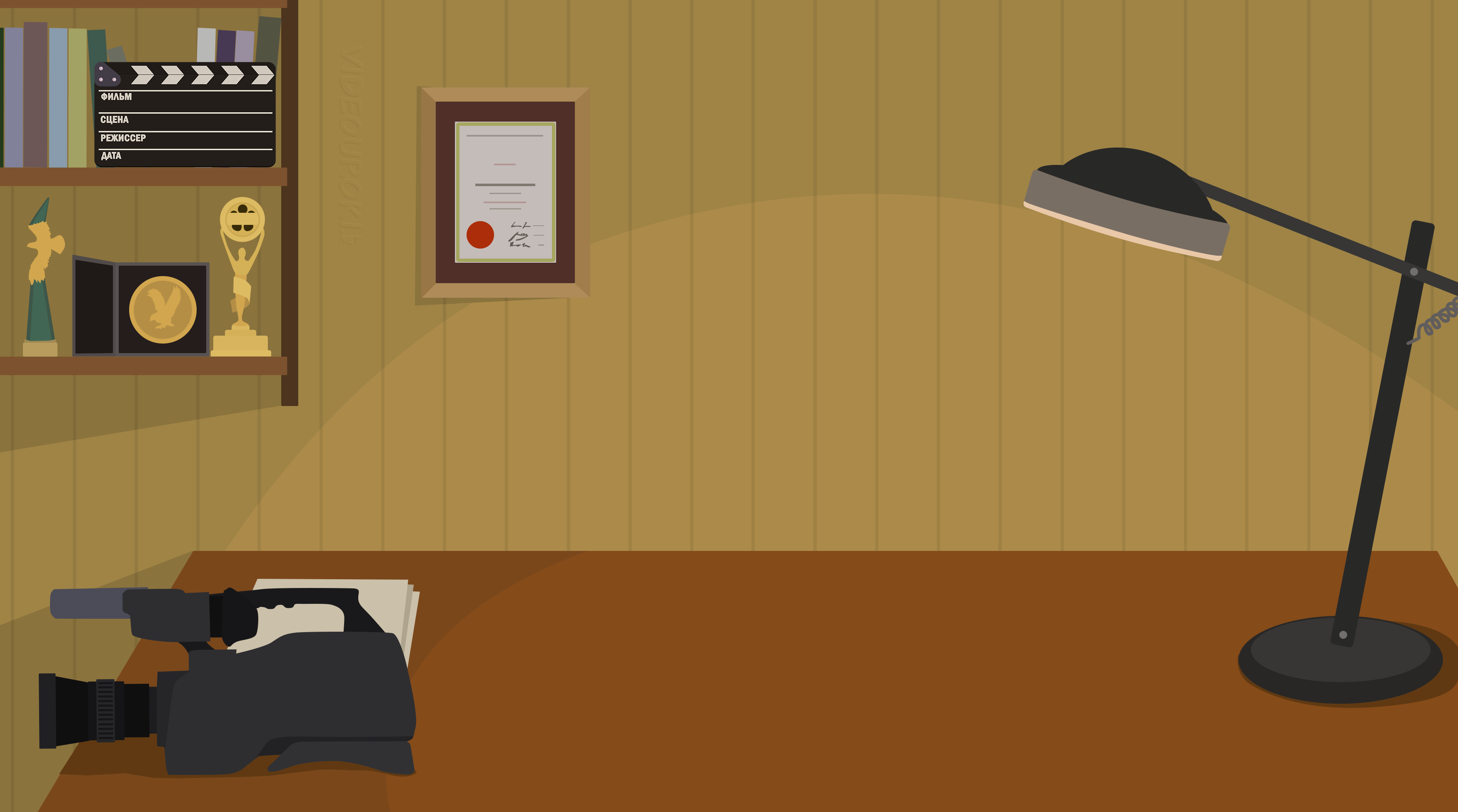 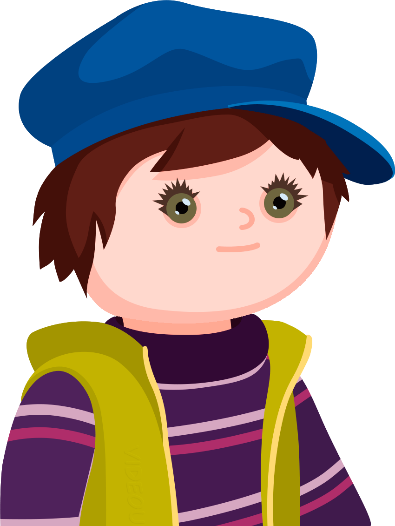 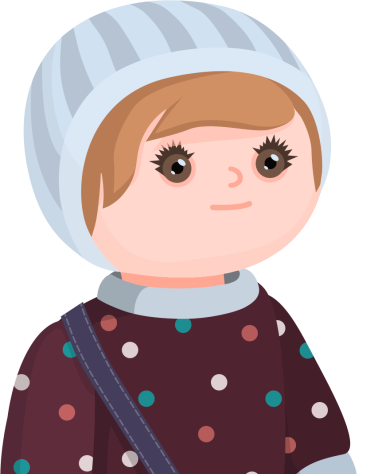 А сколько всего конфет тебе купила мама?
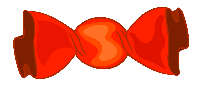 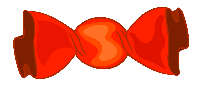 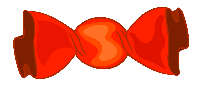 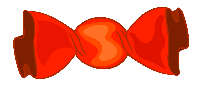 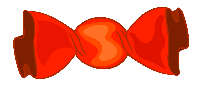 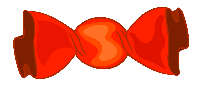 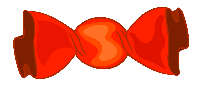 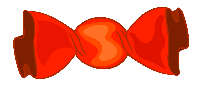 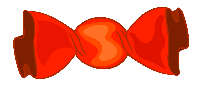 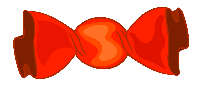 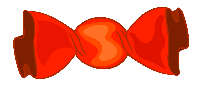 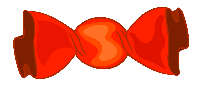 [Speaker Notes: Текстовые стили, формулы и разделители.]
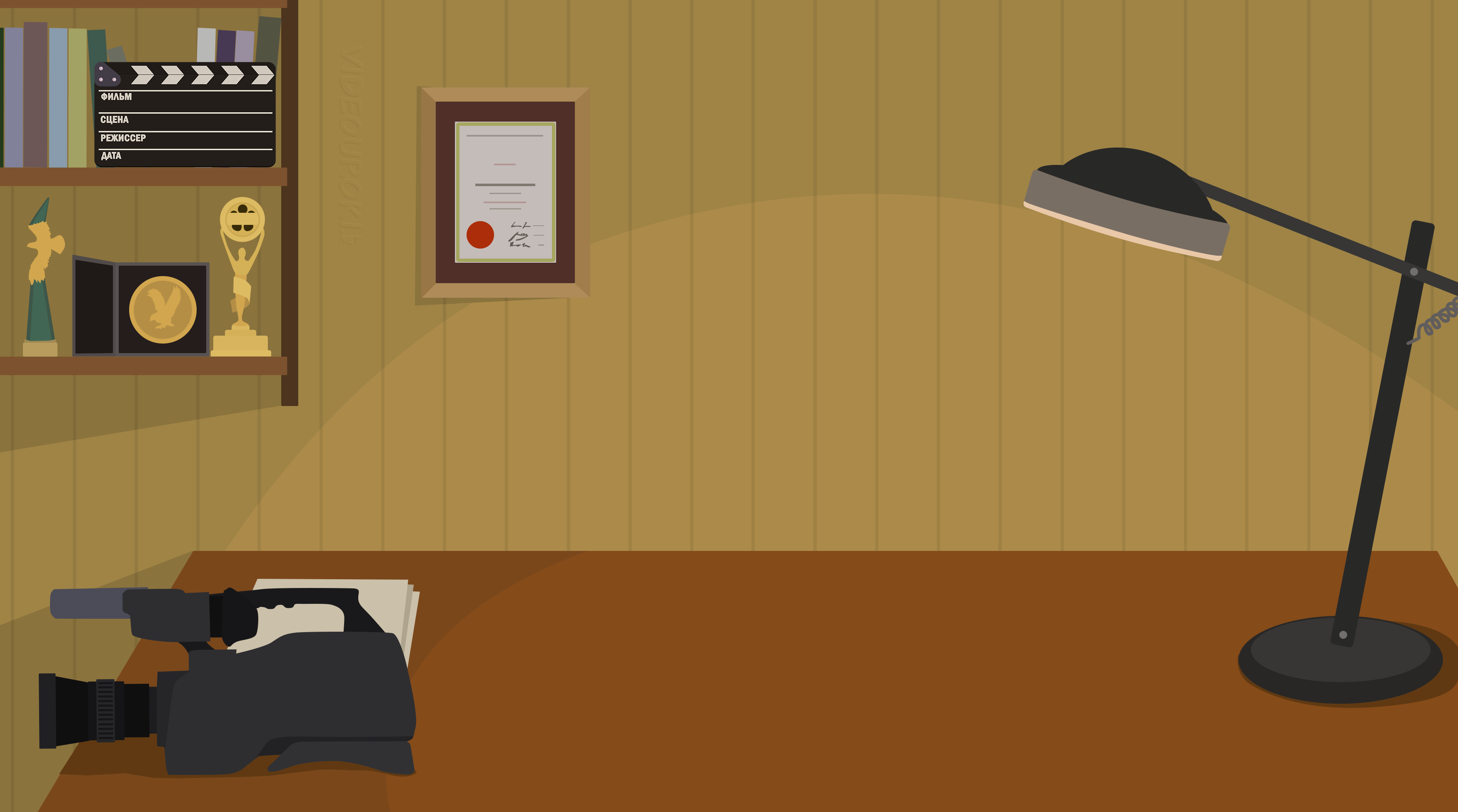 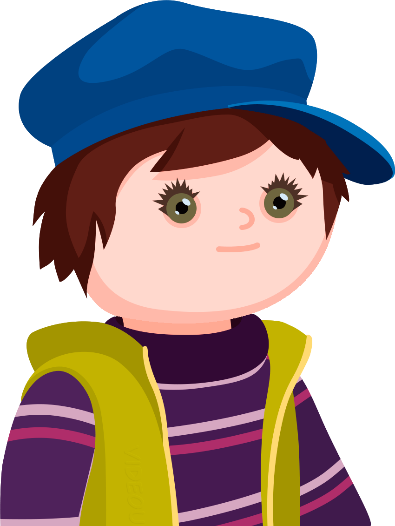 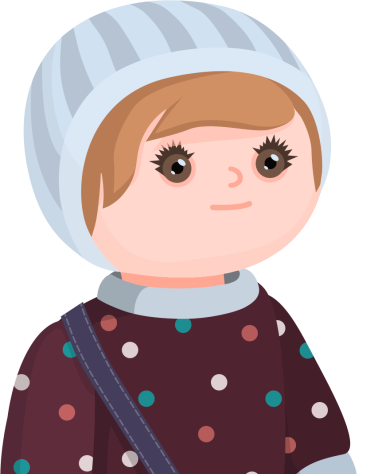 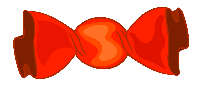 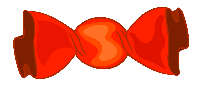 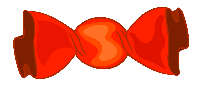 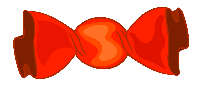 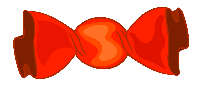 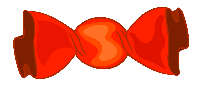 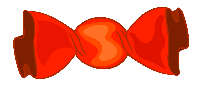 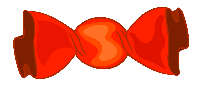 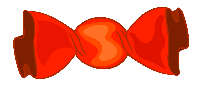 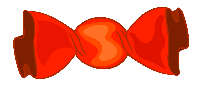 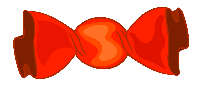 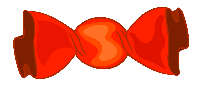 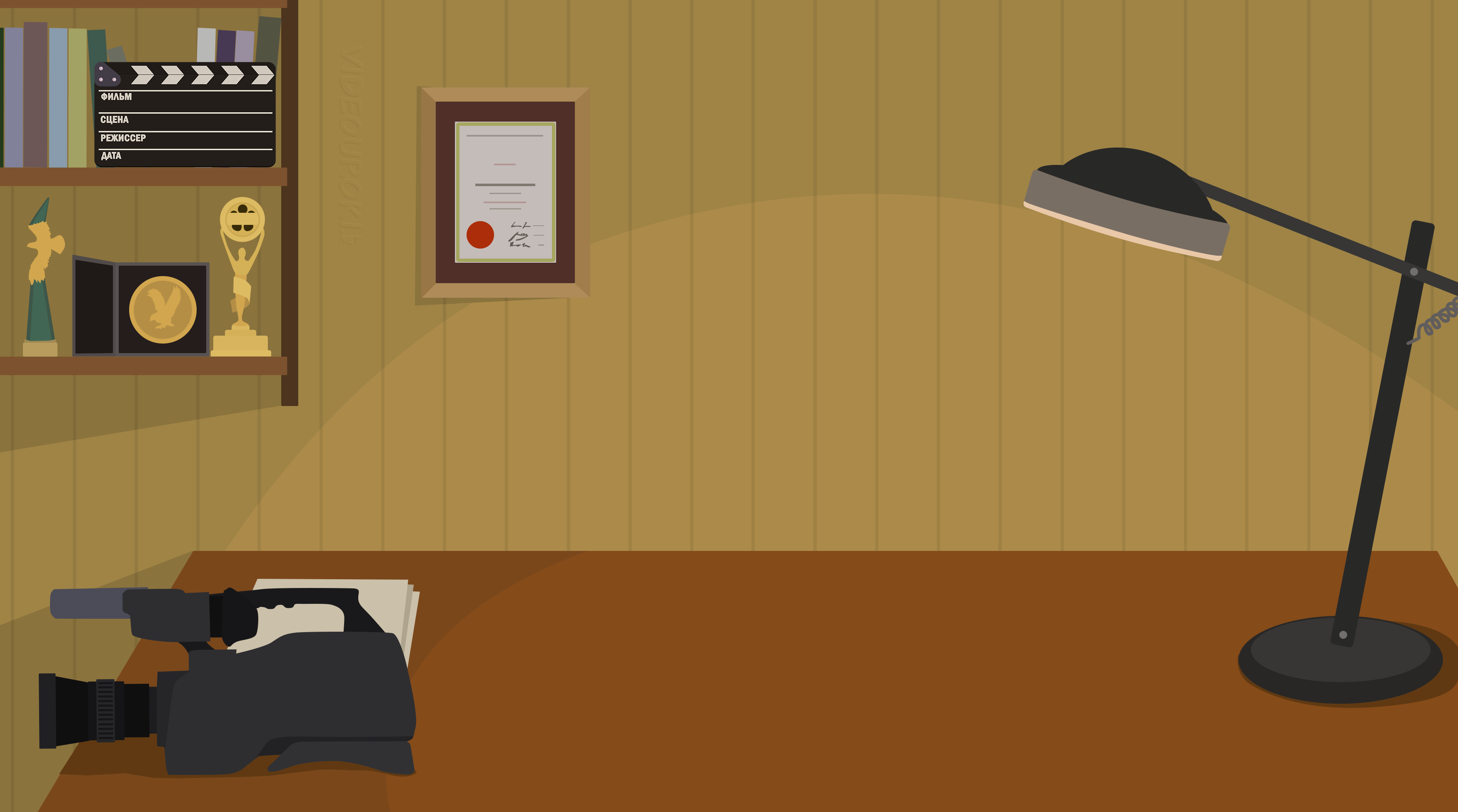 Точно! 
И как я сам до этого не додумался!
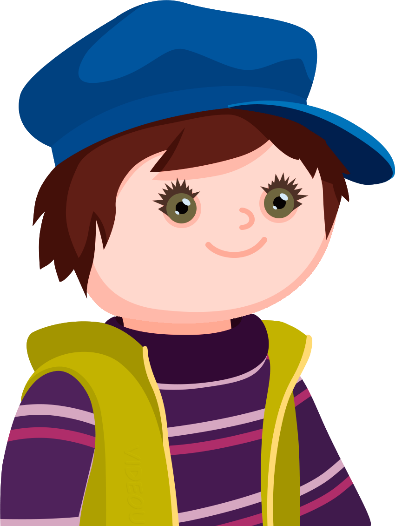 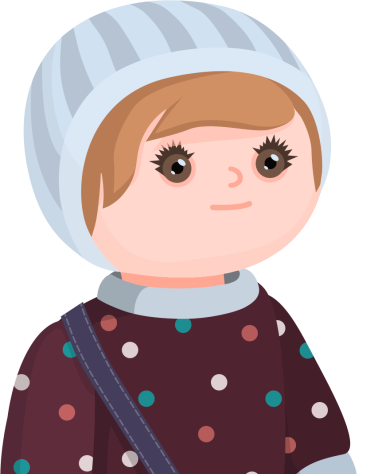 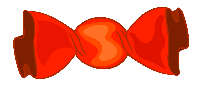 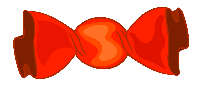 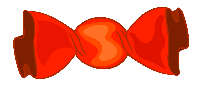 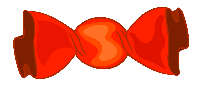 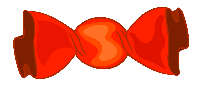 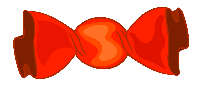 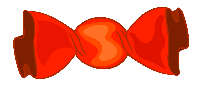 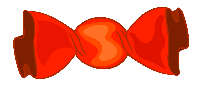 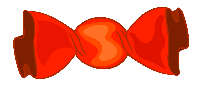 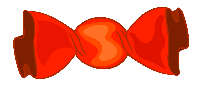 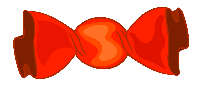 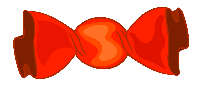 [Speaker Notes: Текстовые стили, формулы и разделители.]
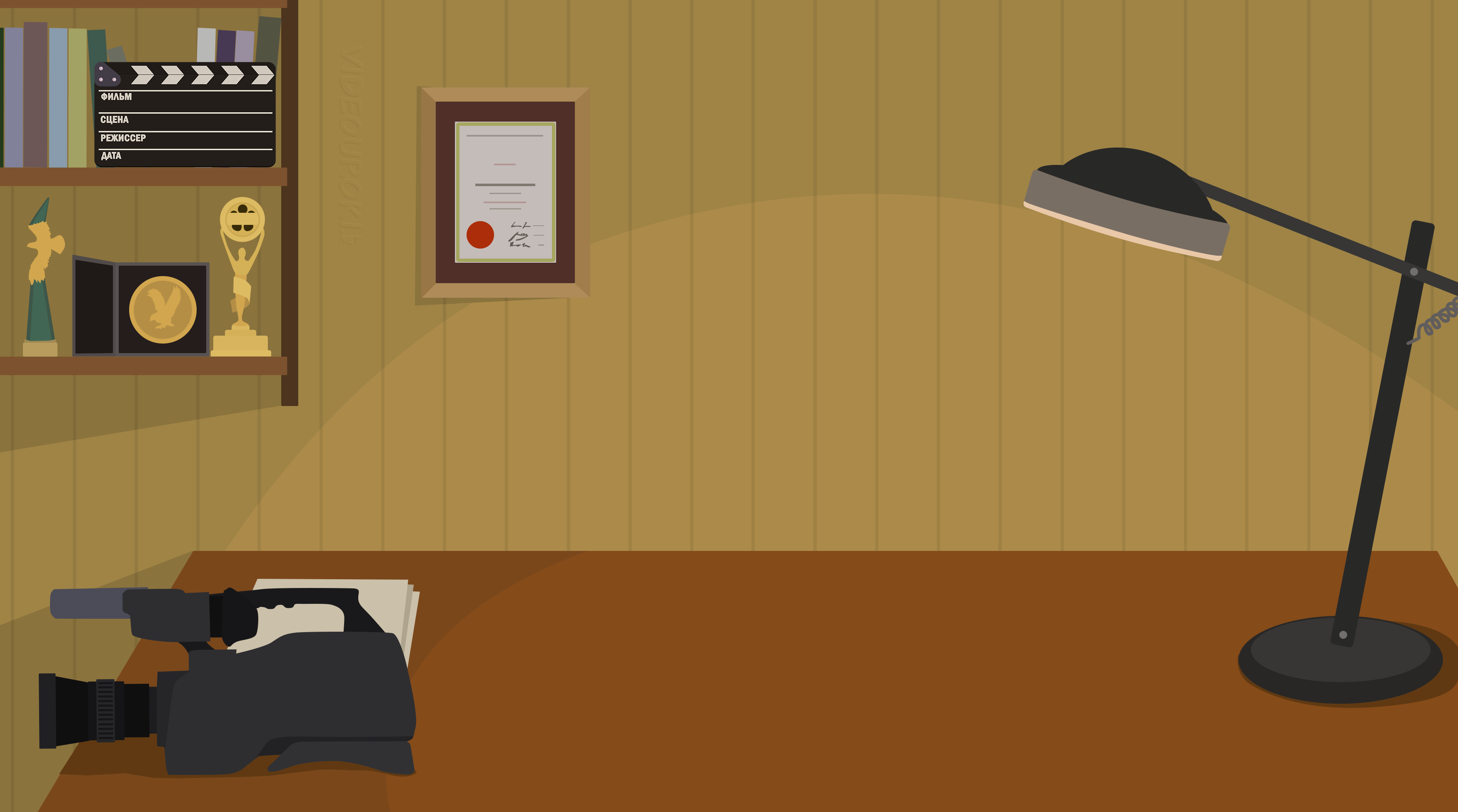 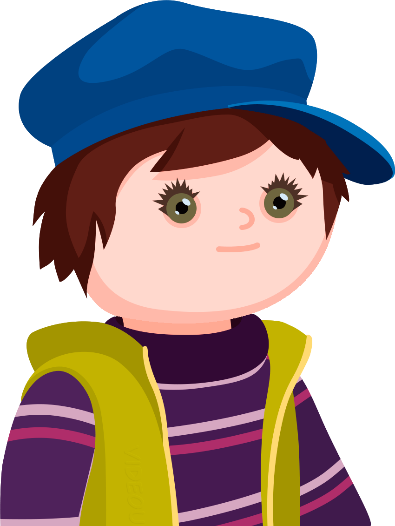 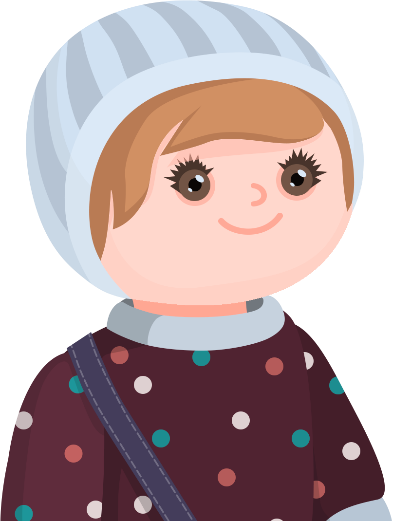 Я думаю, Электроша сможет нам помочь!
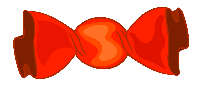 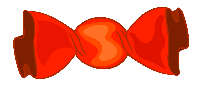 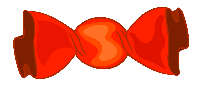 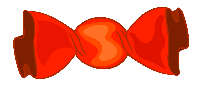 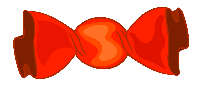 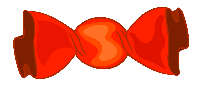 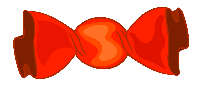 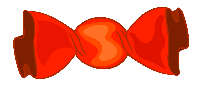 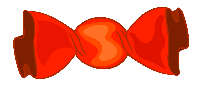 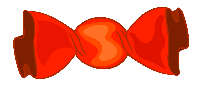 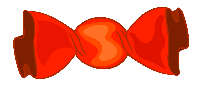 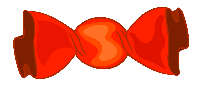 [Speaker Notes: Текстовые стили, формулы и разделители.]
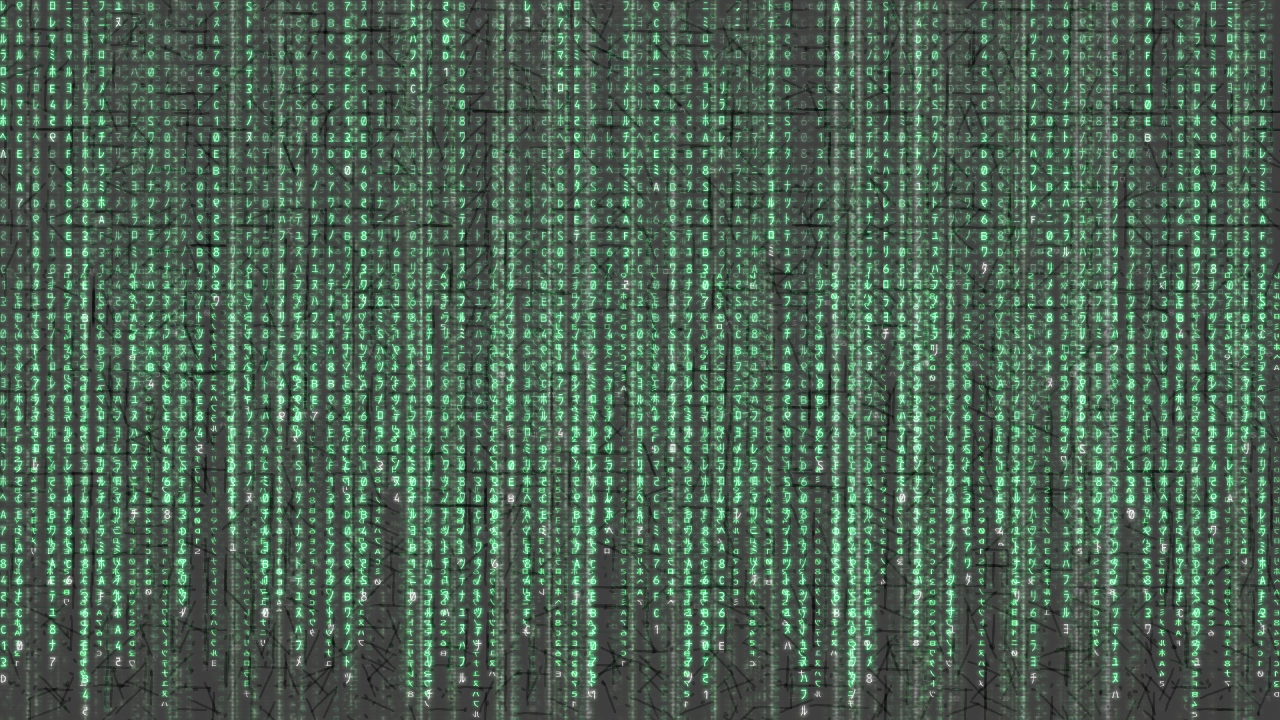 Прежде чем я вам расскажу о вычитании чисел, давайте немного разомнёмся.
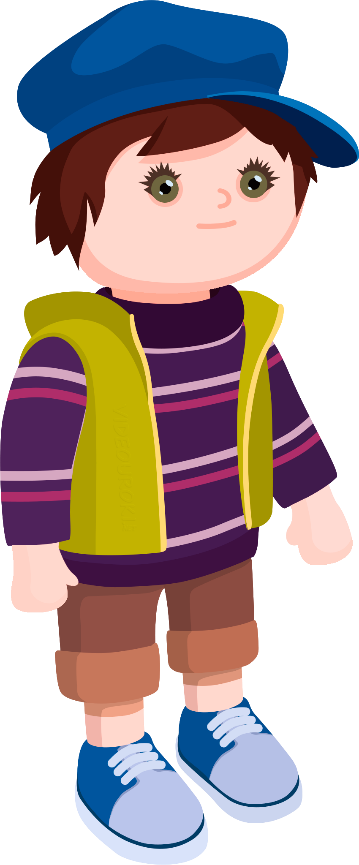 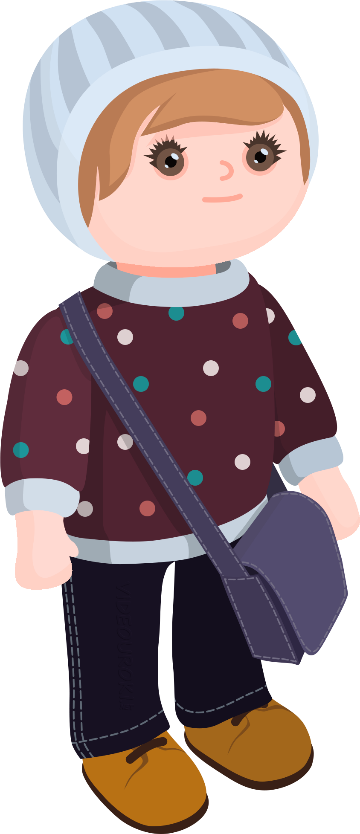 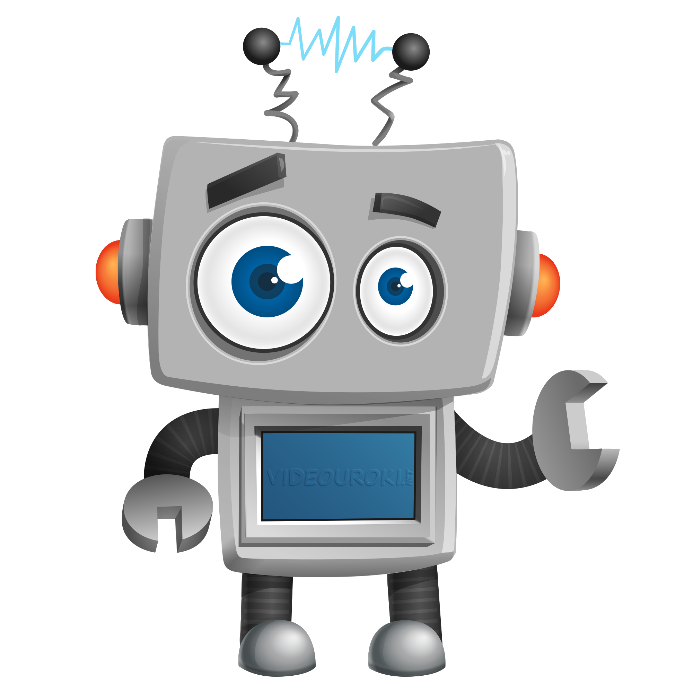 [Speaker Notes: Текстовые стили, формулы и разделители.]
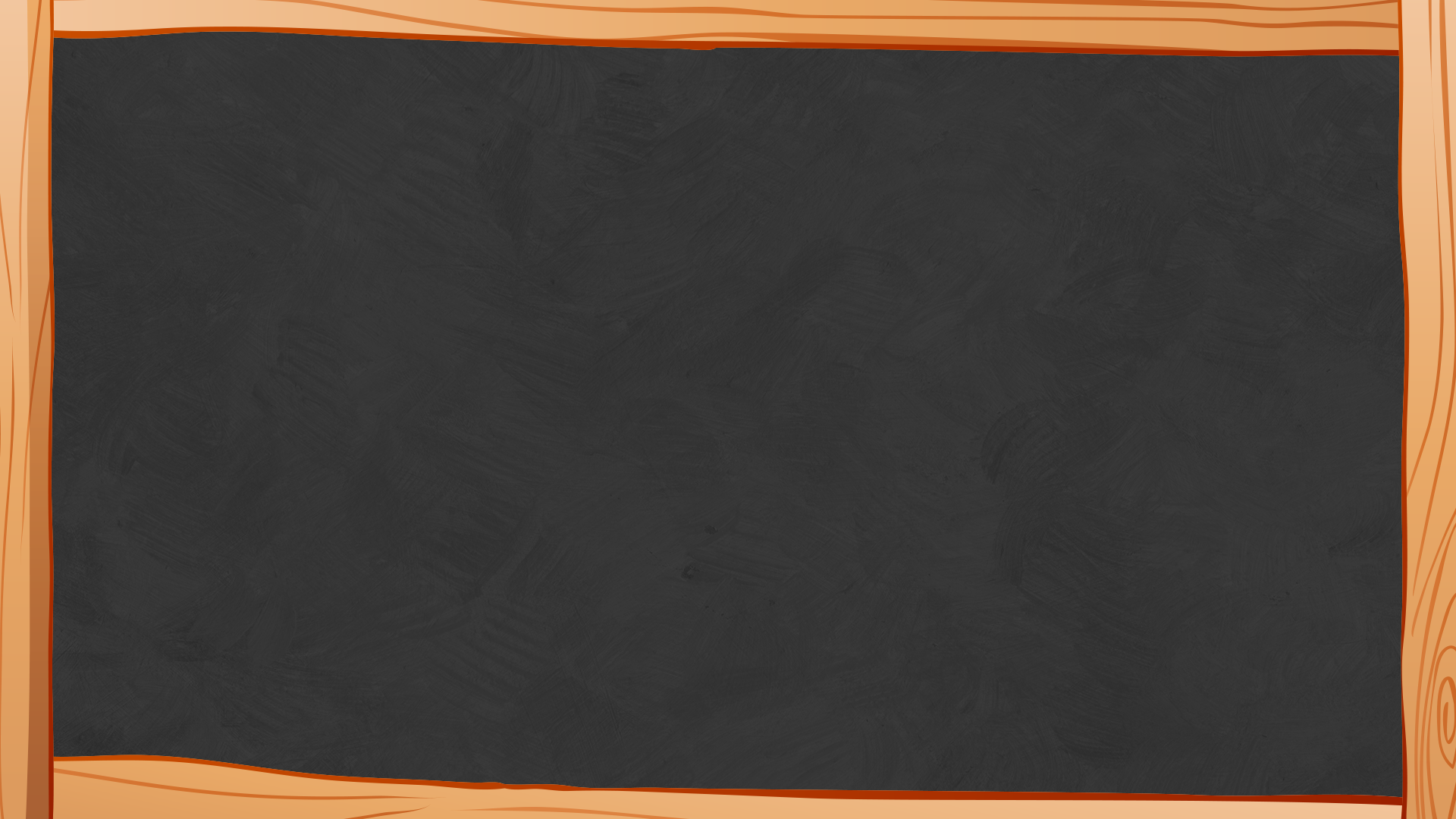 Устный счёт
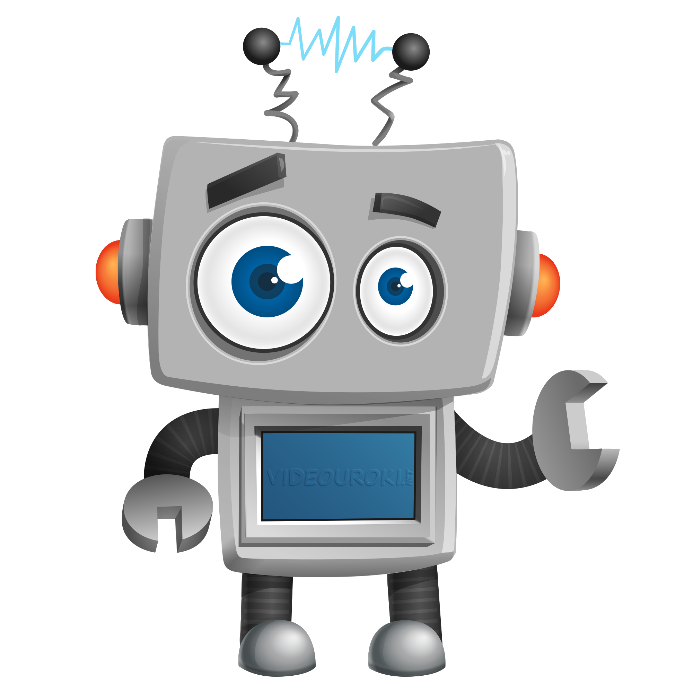 Сверимся?
Как это понимать? 
Обратное действие?
Вычитание является действием, обратным для сложения.
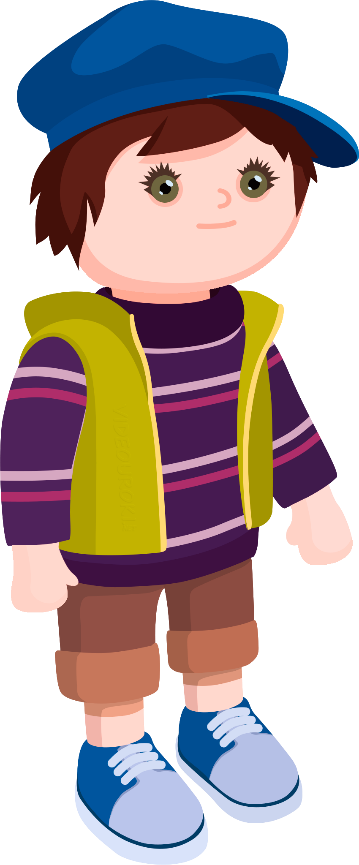 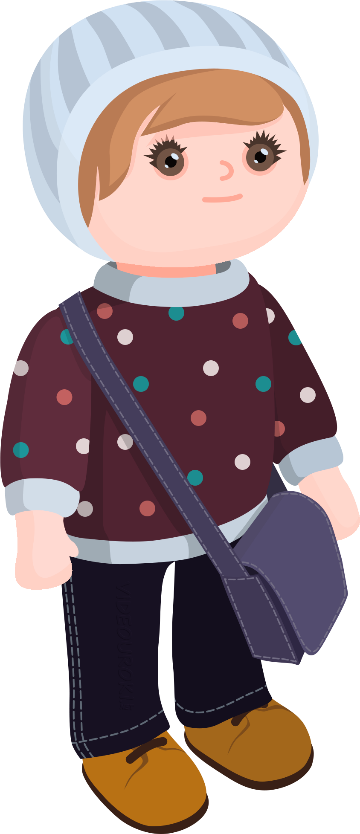 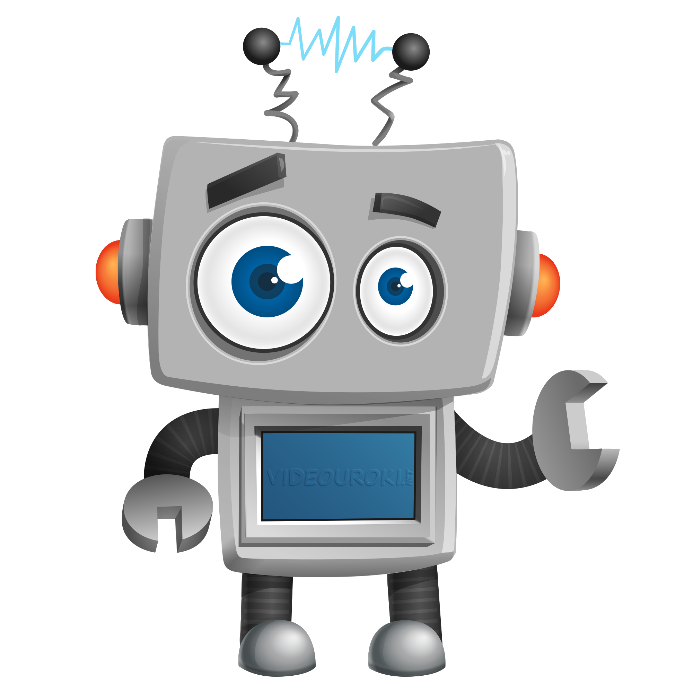 [Speaker Notes: Текстовые стили, формулы и разделители.]
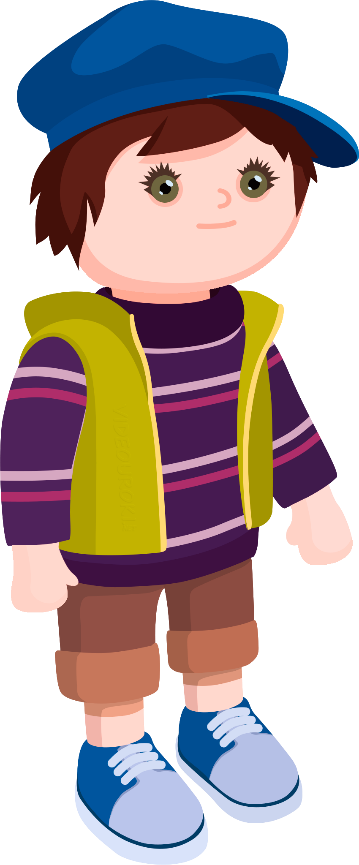 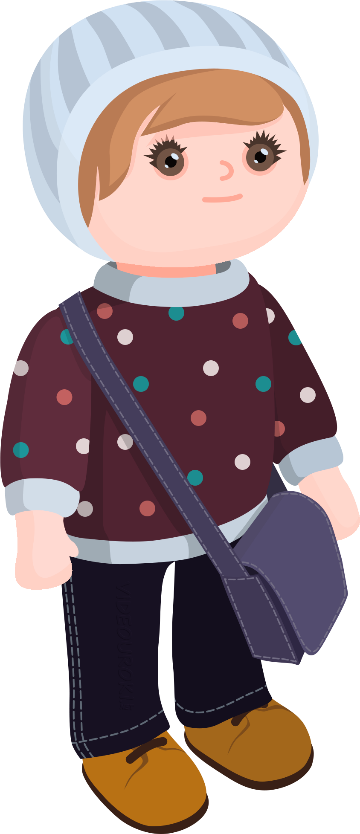 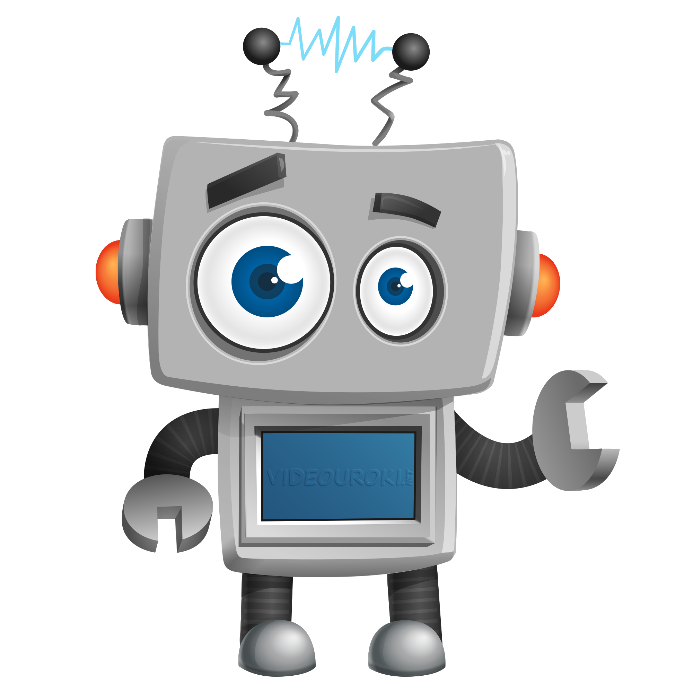 Чтобы ответить на ваш вопрос, давайте вернёмся к конфетам, которые искал Саша.
[Speaker Notes: Текстовые стили, формулы и разделители.]
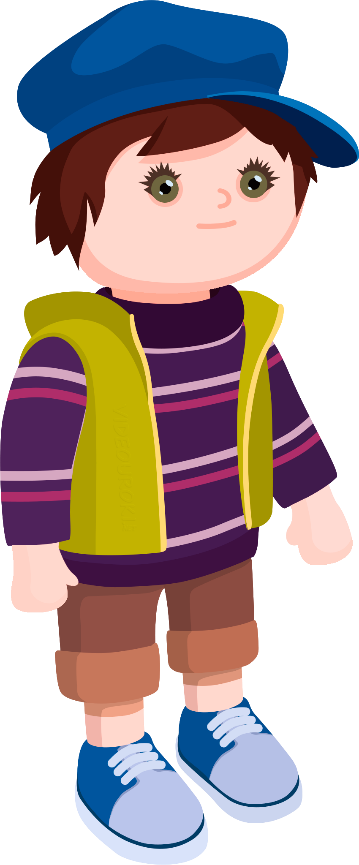 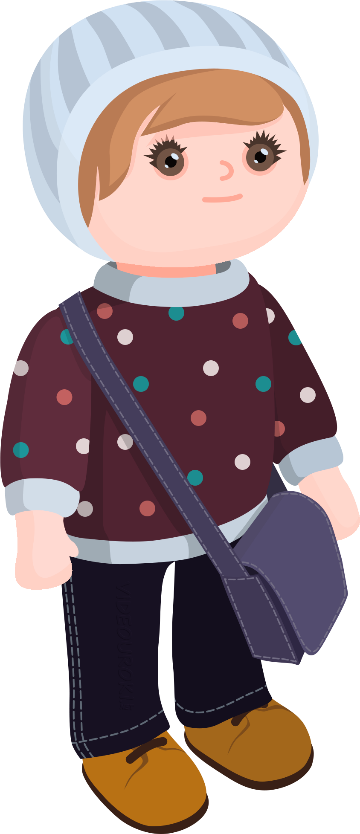 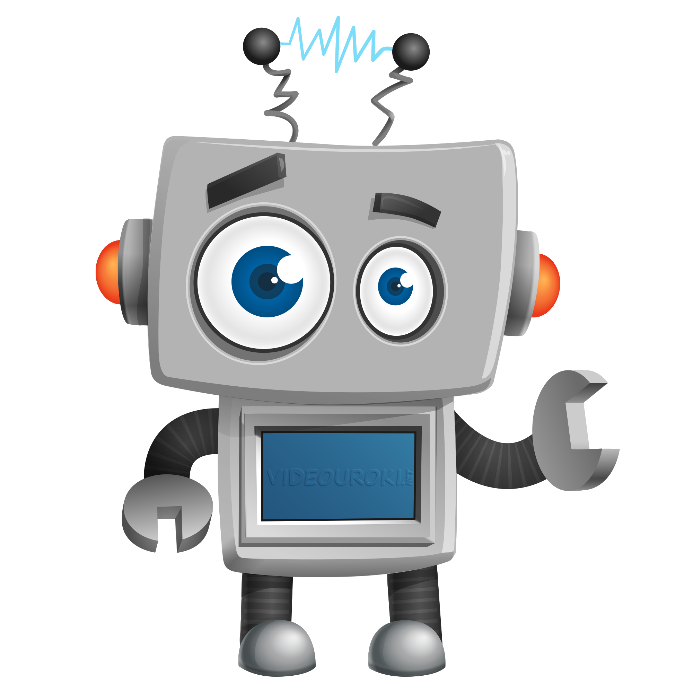 Действие, с помощью которого по сумме и одному из слагаемых находят другое слагаемое, называют вычитанием.
[Speaker Notes: Текстовые стили, формулы и разделители.]
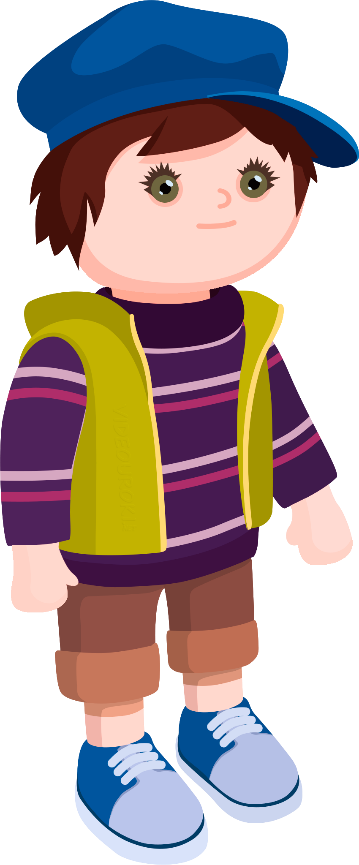 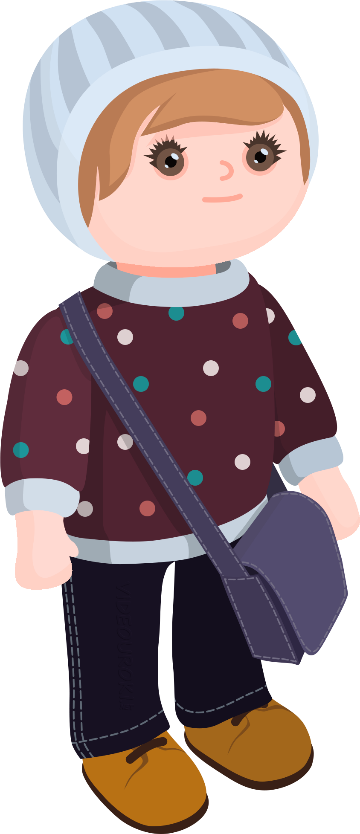 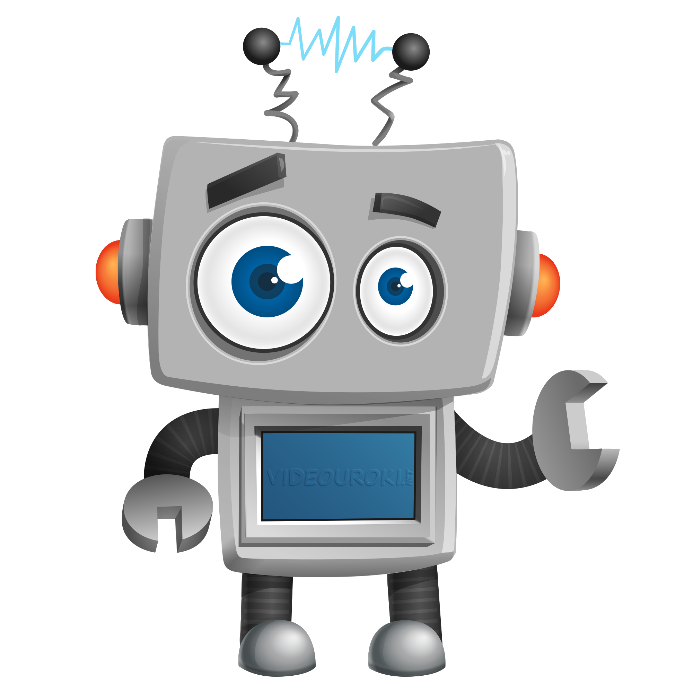 [Speaker Notes: Текстовые стили, формулы и разделители.]
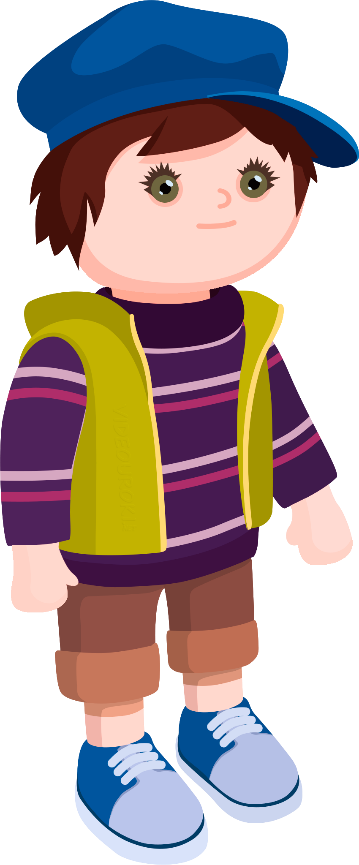 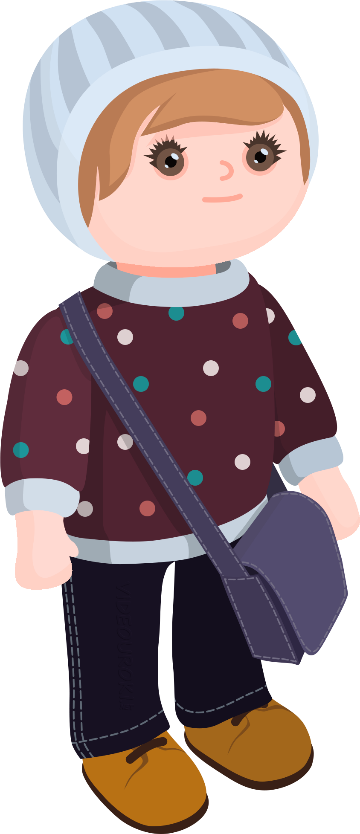 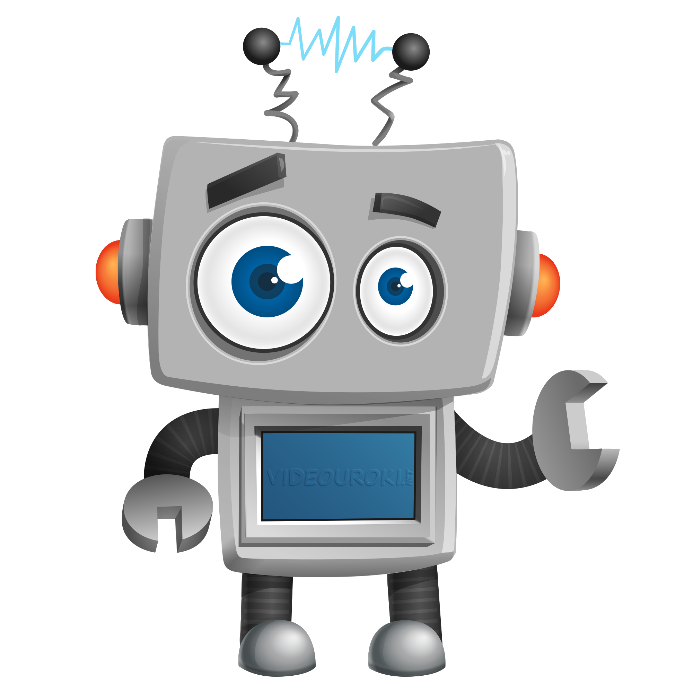 [Speaker Notes: Текстовые стили, формулы и разделители.]
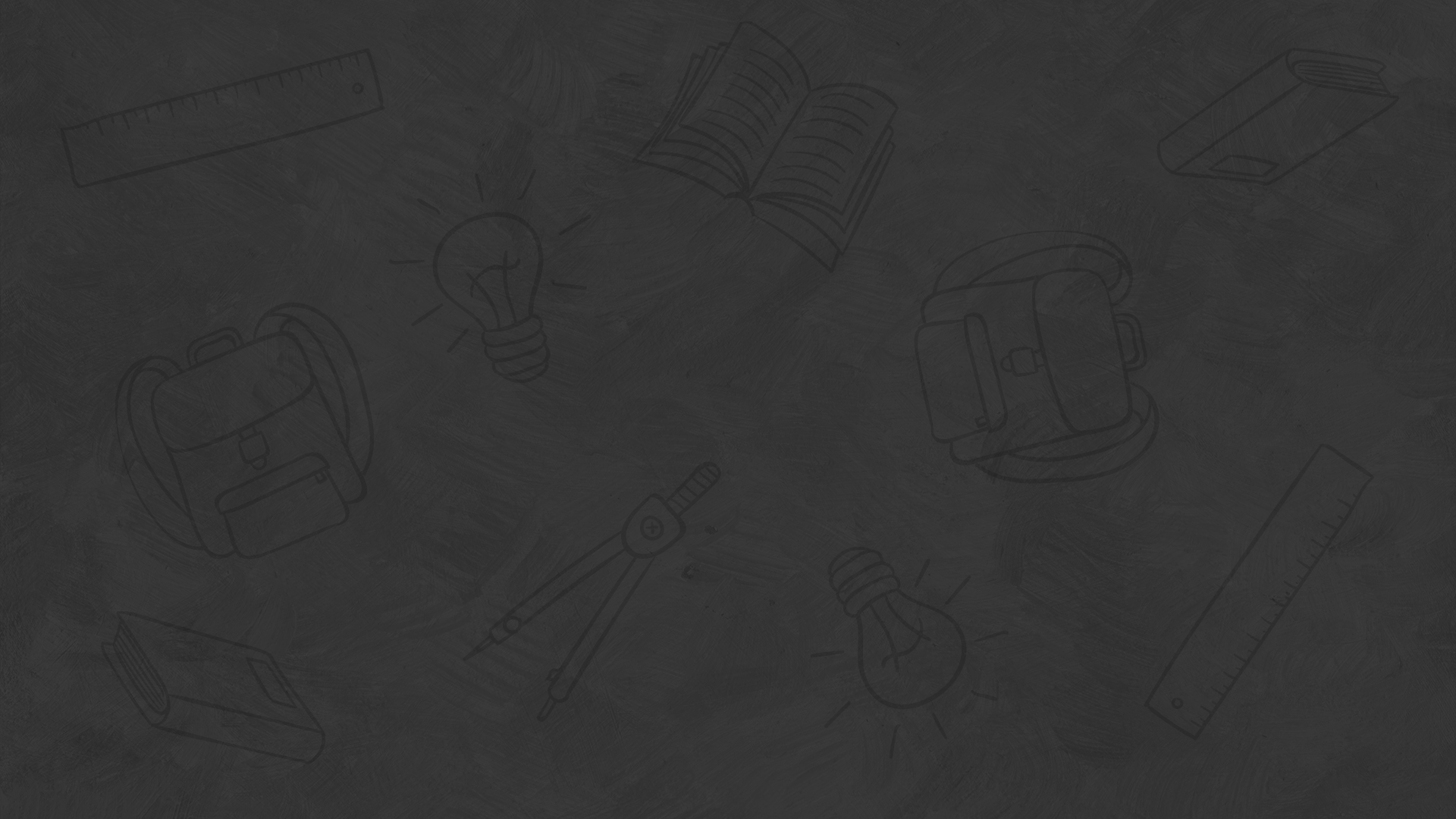 Запомните!
Число, от которого отнимают, то есть которое будут уменьшать, называют уменьшаемым. 

Число, которое отнимают, то есть вычитают, называют вычитаемым. 

Число, которое получают в результате вычитания, называют разностью.
Разность
Разность
Вычитаемое
Вычитаемое
Уменьшаемое
Уменьшаемое
Вычитание натуральных чисел
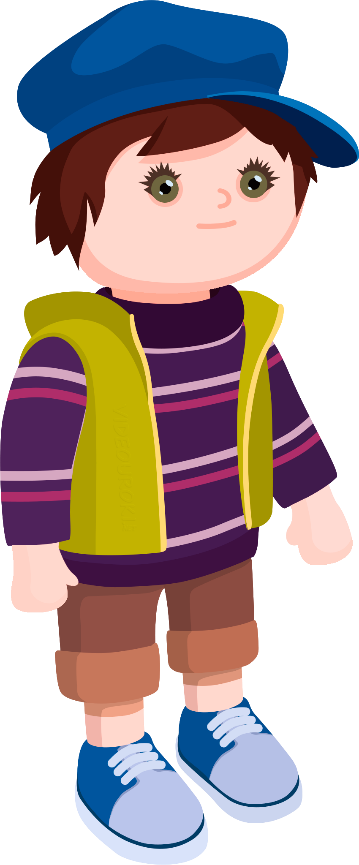 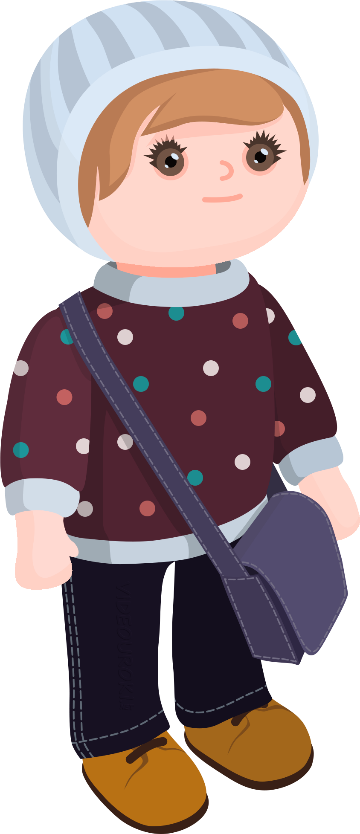 Слово «разность» очень похоже на слово «разница»!
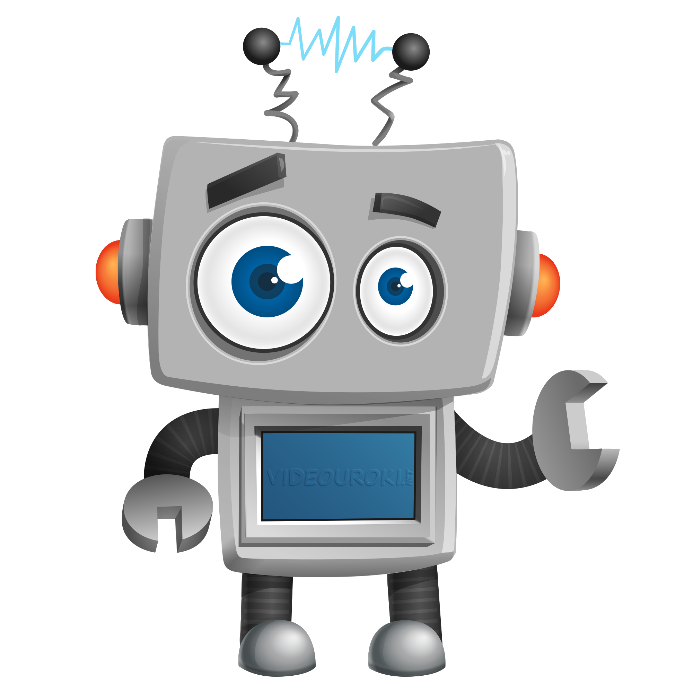 Ты правильно заметил.
[Speaker Notes: Текстовые стили, формулы и разделители.]
Вычитание натуральных чисел
При действиях с натуральными числами уменьшаемое всегда должно быть больше вычитаемого.
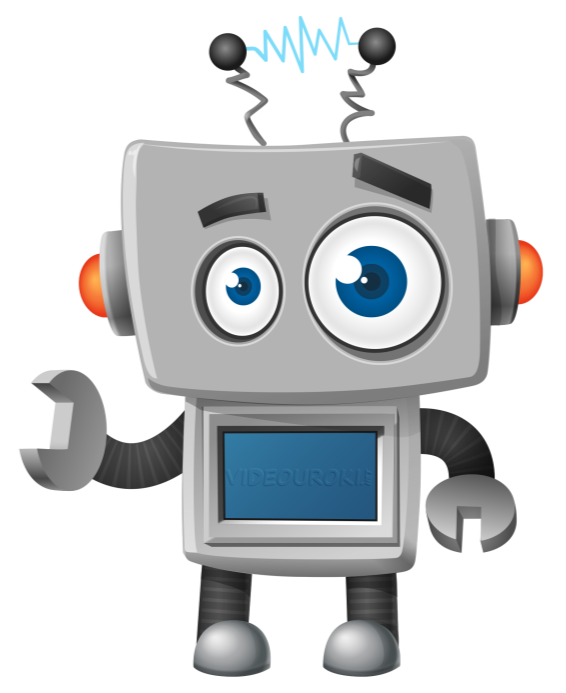 Разность – это результат вычитания из большего числа меньшего.
Разность показывает, на сколько первое число больше второго или на сколько второе число меньше первого, то есть показывает разницу между числами.
[Speaker Notes: Текстовые стили, формулы и разделители.]
Вычитание натуральных чисел
Ого! Какие большие числа!
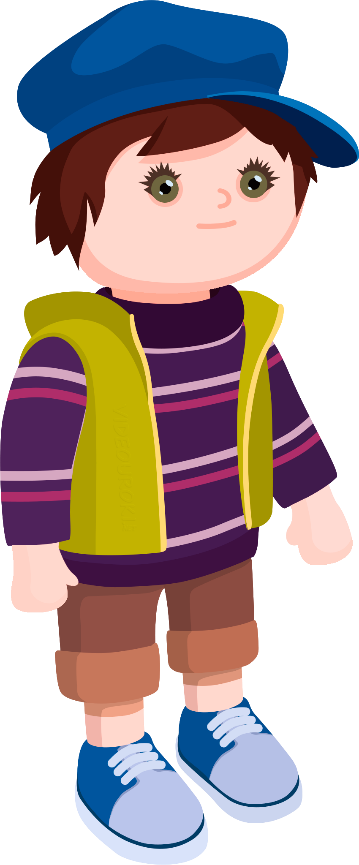 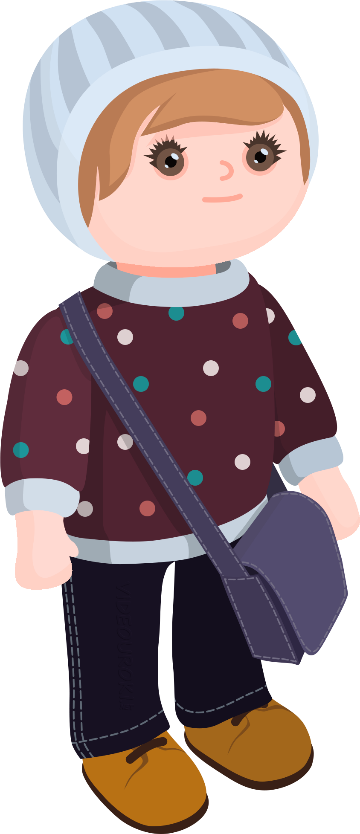 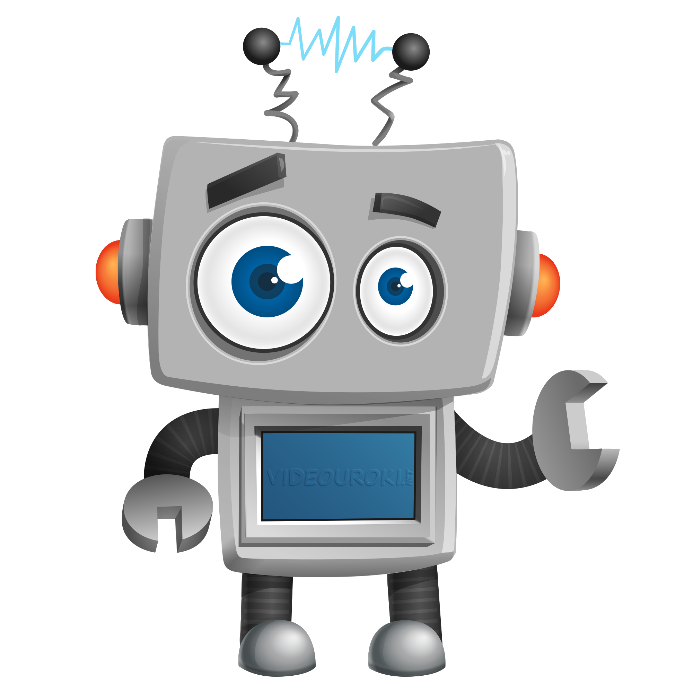 Найдите разность чисел.
[Speaker Notes: Текстовые стили, формулы и разделители.]
Вычитание натуральных чисел
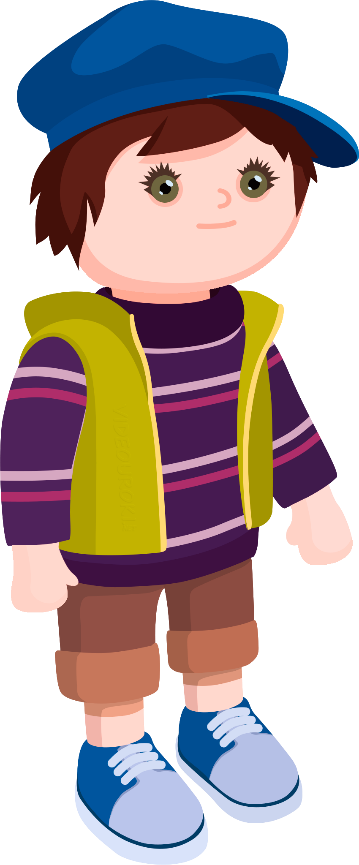 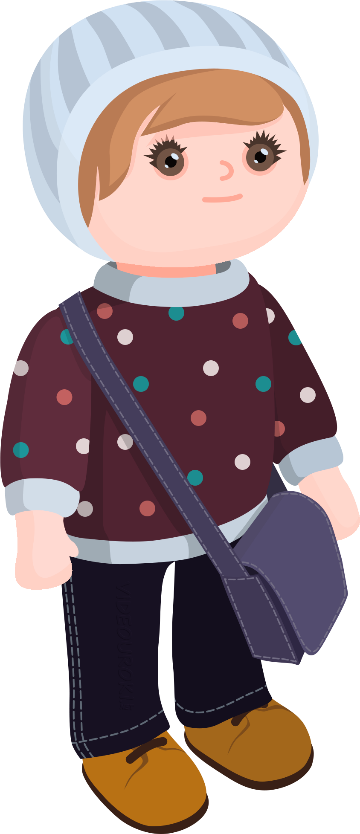 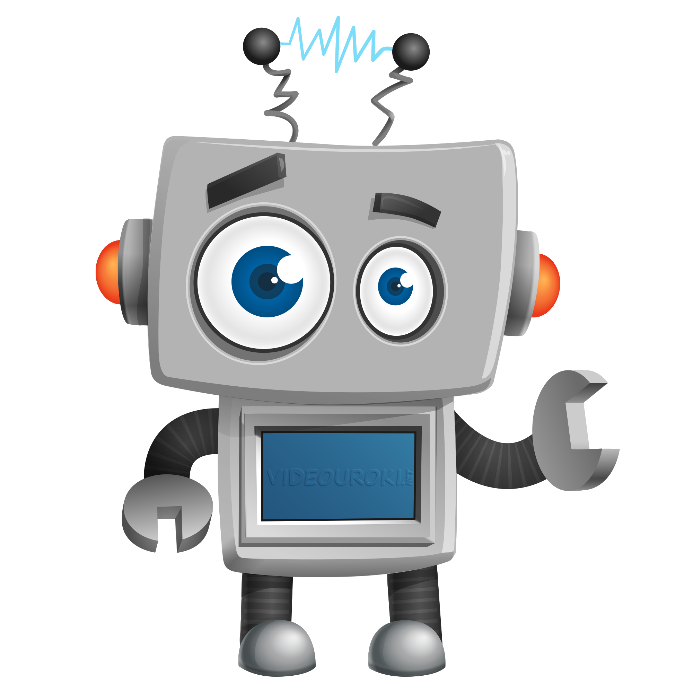 Для вычитания многозначных натуральных чисел используют вычитание столбиком. 
Такой способ поможет быстро и без ошибок выполнить вычисление.
[Speaker Notes: Текстовые стили, формулы и разделители.]
Вычитание натуральных чисел
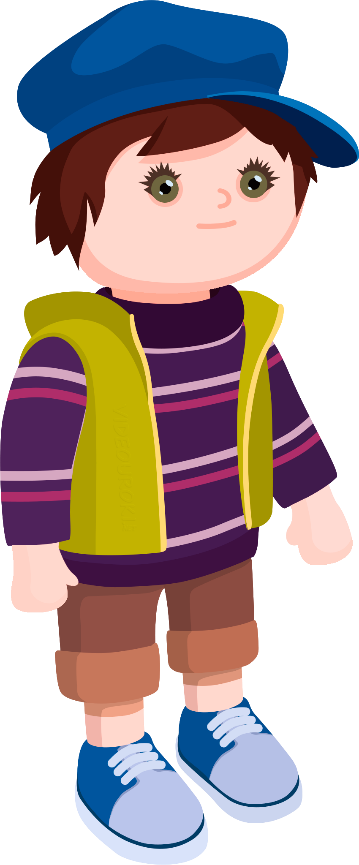 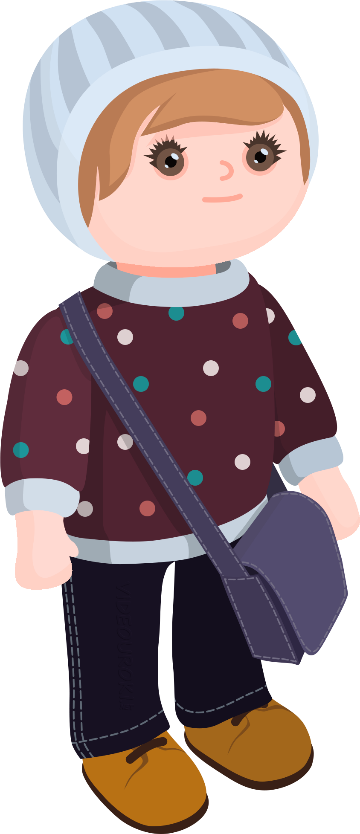 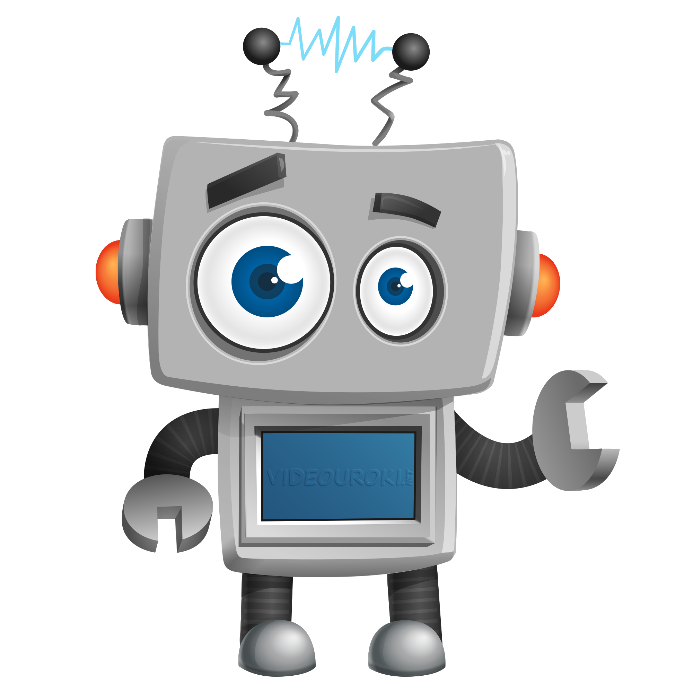 Для того, чтобы отнять от одного многозначного числа другое столбиком, запишем два числа одно под другим.
[Speaker Notes: Текстовые стили, формулы и разделители.]
Вычитание натуральных чисел
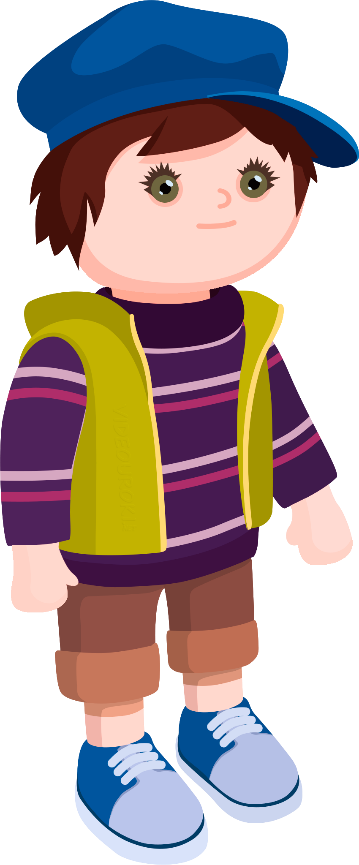 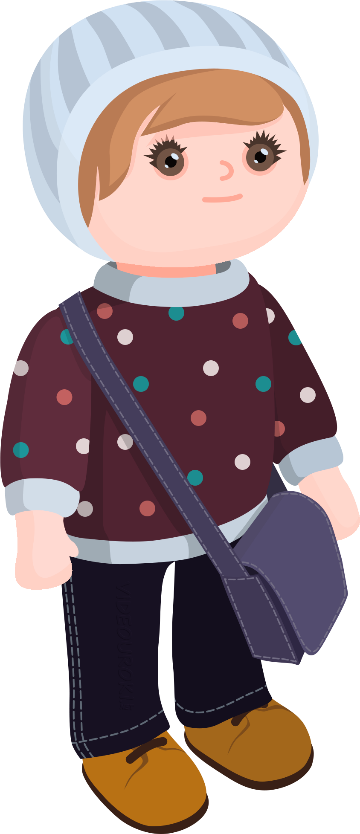 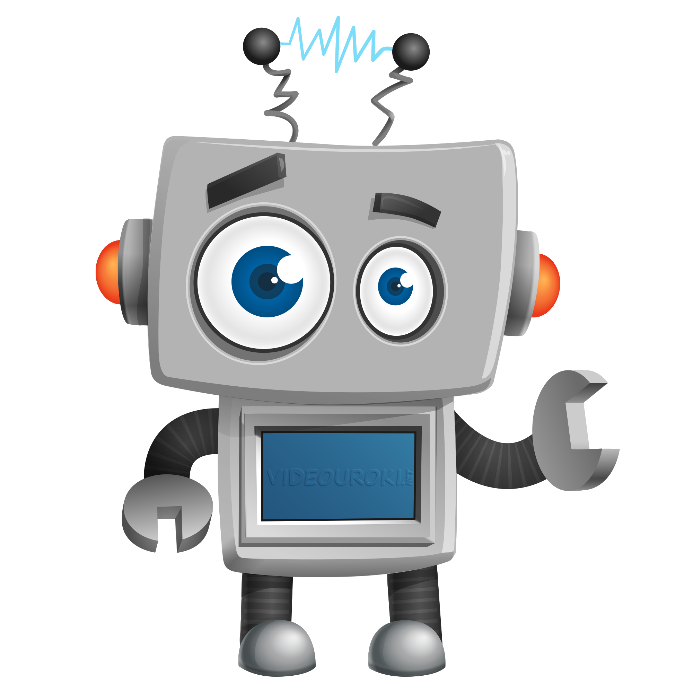 Будем вычитать цифры в каждом разряде, начиная с младшего разряда (самого правого).
[Speaker Notes: Текстовые стили, формулы и разделители.]
Вычитание натуральных чисел
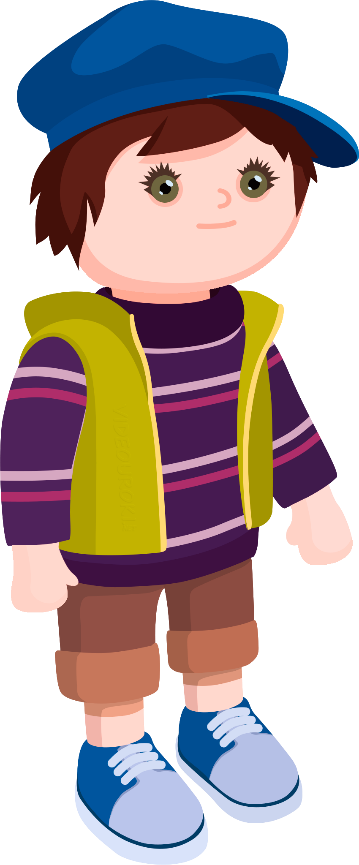 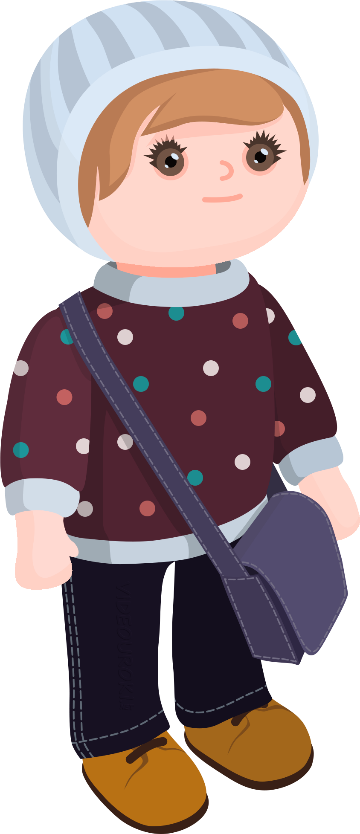 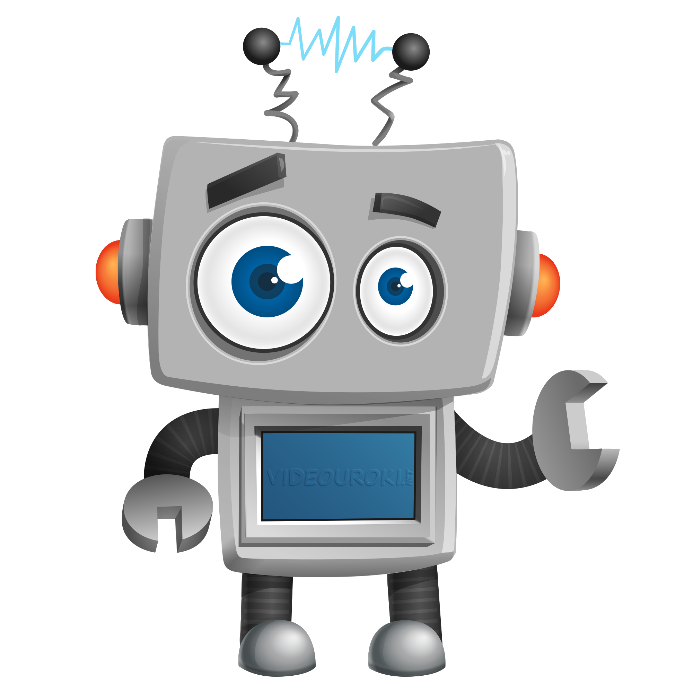 Если вдруг из одного числа нельзя вычесть второе, то нужно занять десяток у соседней цифры слева. 
А над самой цифрой поставить точку, чтобы не забыть, что у этой цифры мы одолжили единичку.
[Speaker Notes: Текстовые стили, формулы и разделители.]
Свойства вычитания
Ты нам расскажешь о свойствах вычитания?
Вычитание, как и сложение, имеет свои свойства. 
Если вы будете знать эти свойства и уметь ими пользоваться, то сможете правильно и быстро решать примеры.
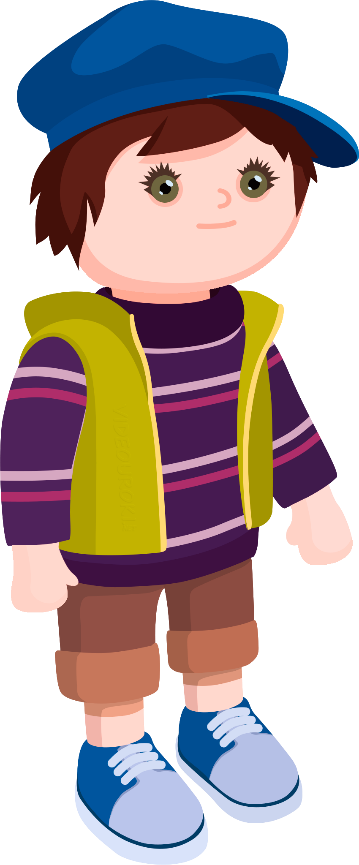 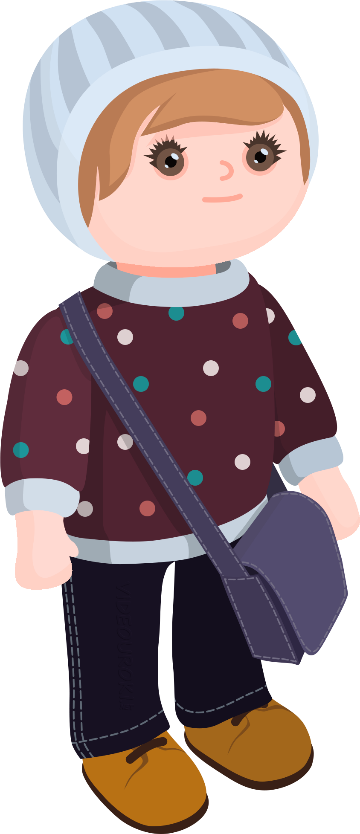 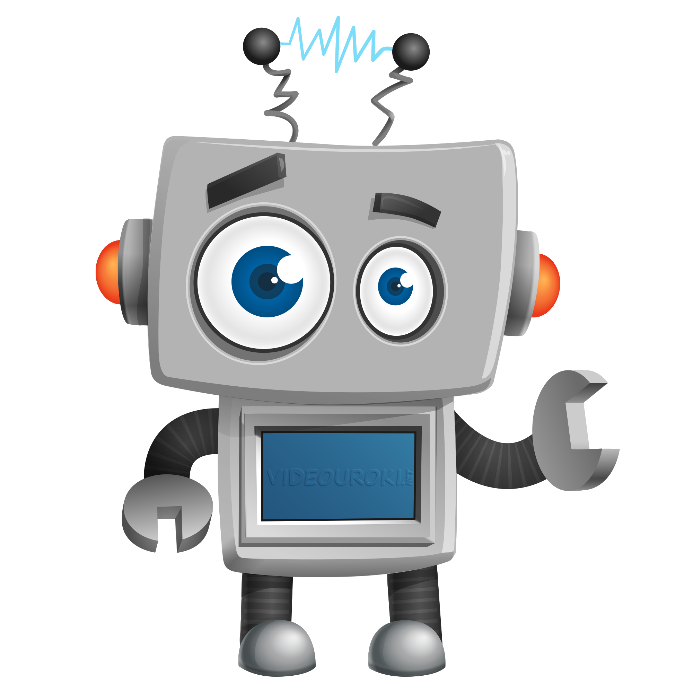 [Speaker Notes: Текстовые стили, формулы и разделители.]
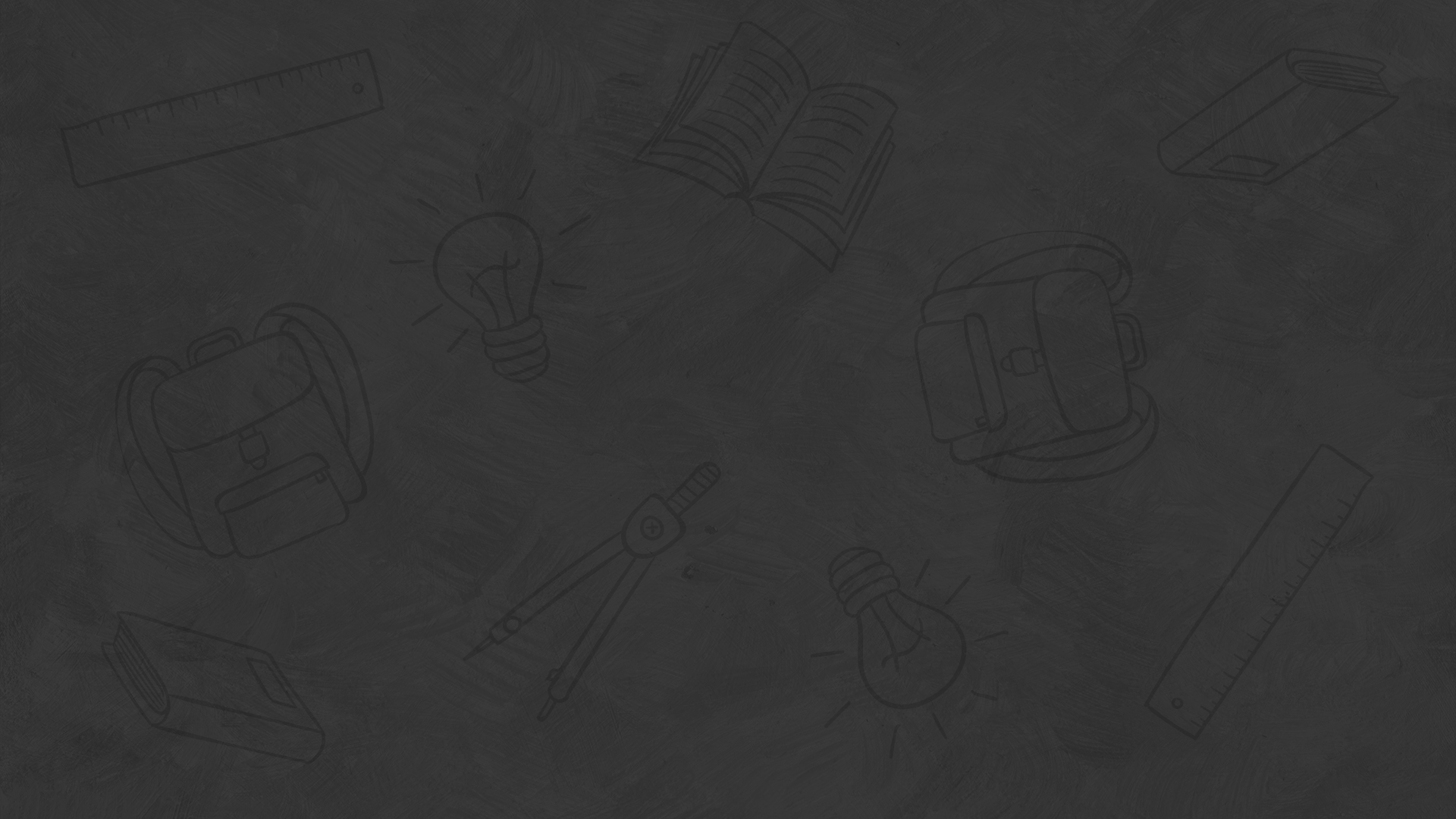 Запомните!
Свойства вычитания
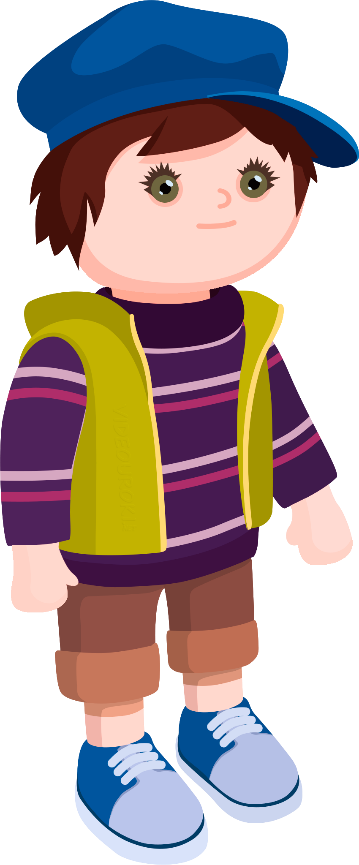 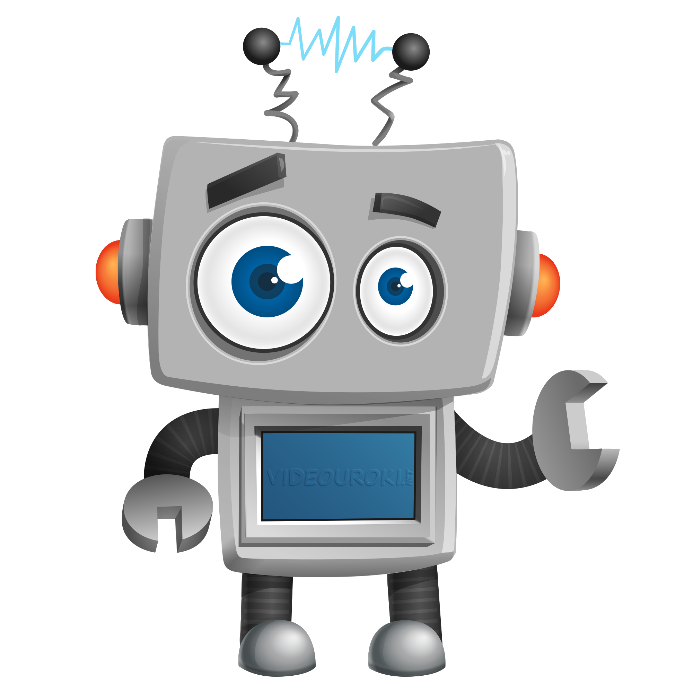 Найдите разность чисел.
[Speaker Notes: Слайд «Это интересно!». Справа перед фоном можно поставить персонажа.]
Свойства вычитания
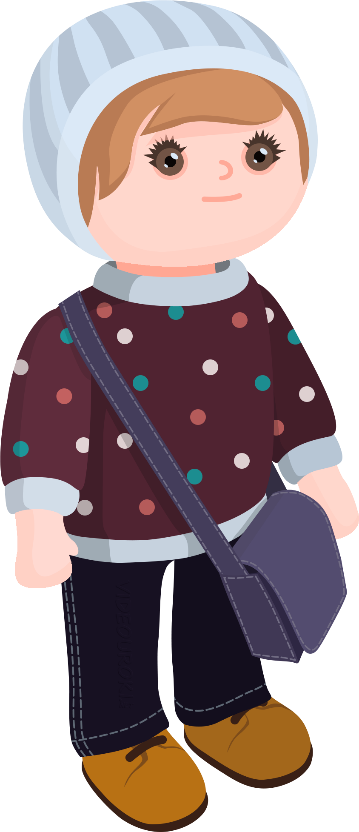 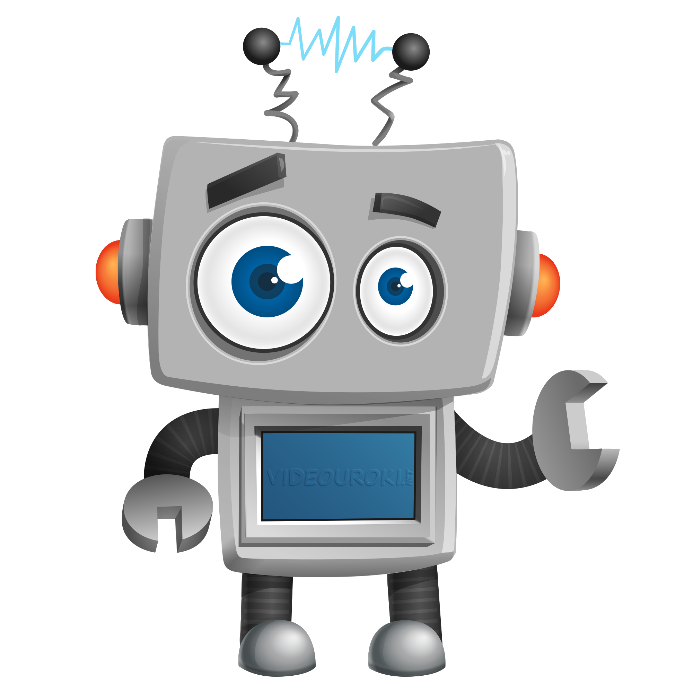 Найдите разность чисел.
[Speaker Notes: Слайд «Это интересно!». Справа перед фоном можно поставить персонажа.]
Свойства вычитания
Ну что здесь сложного?
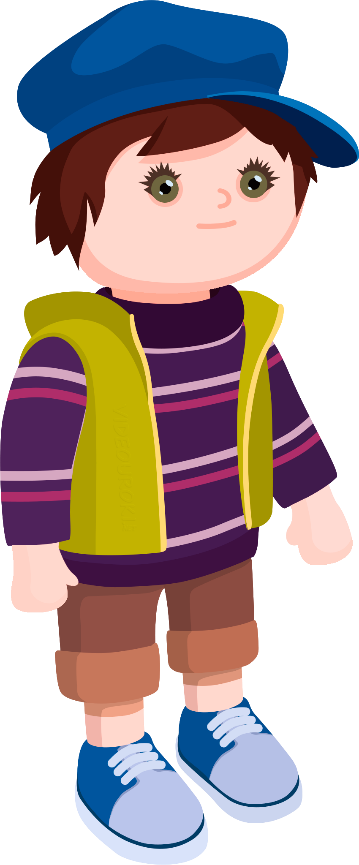 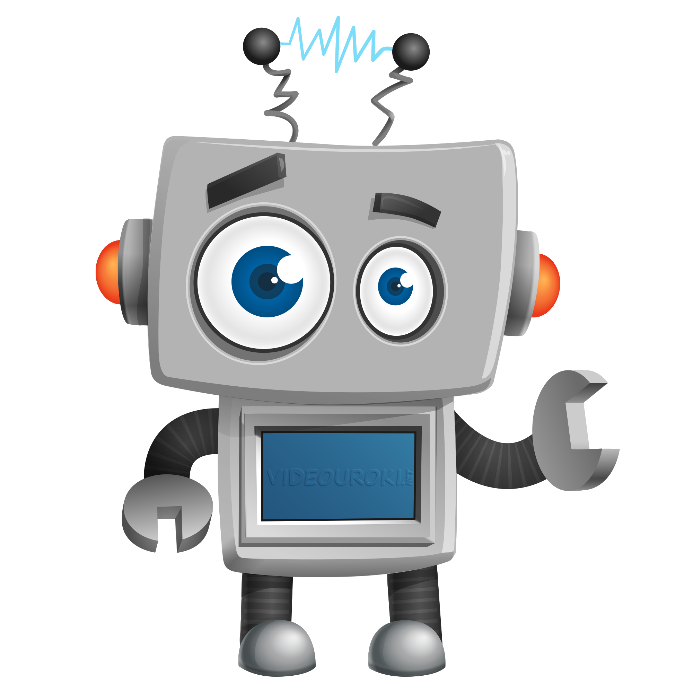 Давайте решим пример посложнее.
[Speaker Notes: Слайд «Это интересно!». Справа перед фоном можно поставить персонажа.]
Свойства вычитания
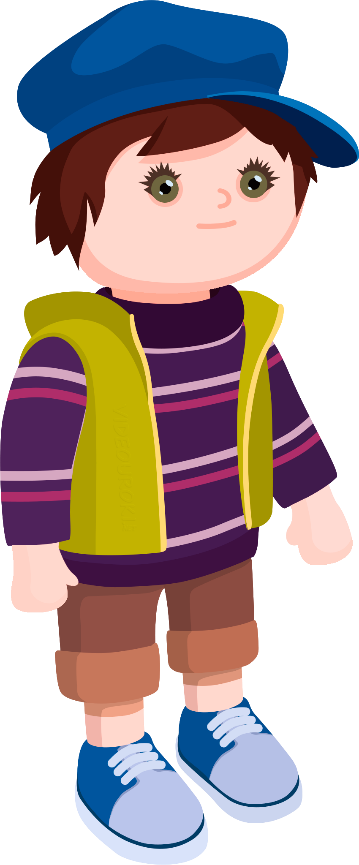 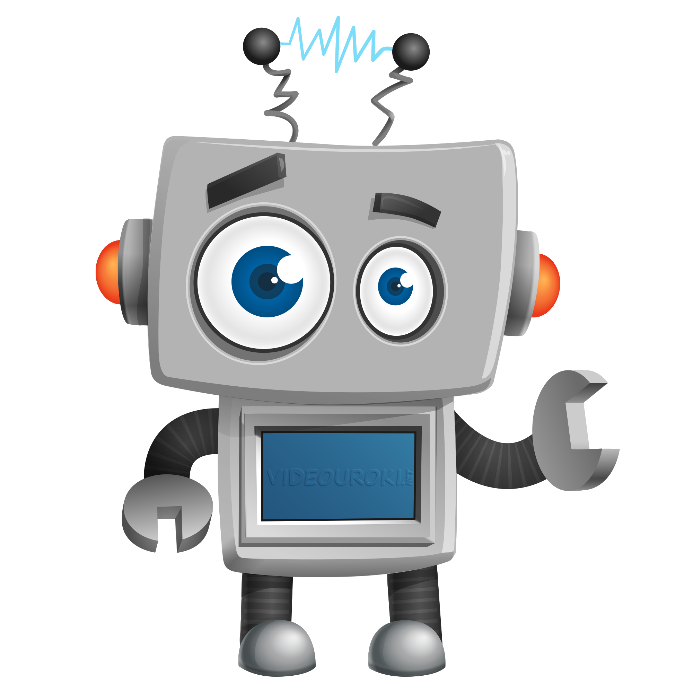 Правильно, Саша! 
Но этот пример можно было решить иным способом, тогда решение стало бы гораздо проще.
[Speaker Notes: Слайд «Это интересно!». Справа перед фоном можно поставить персонажа.]
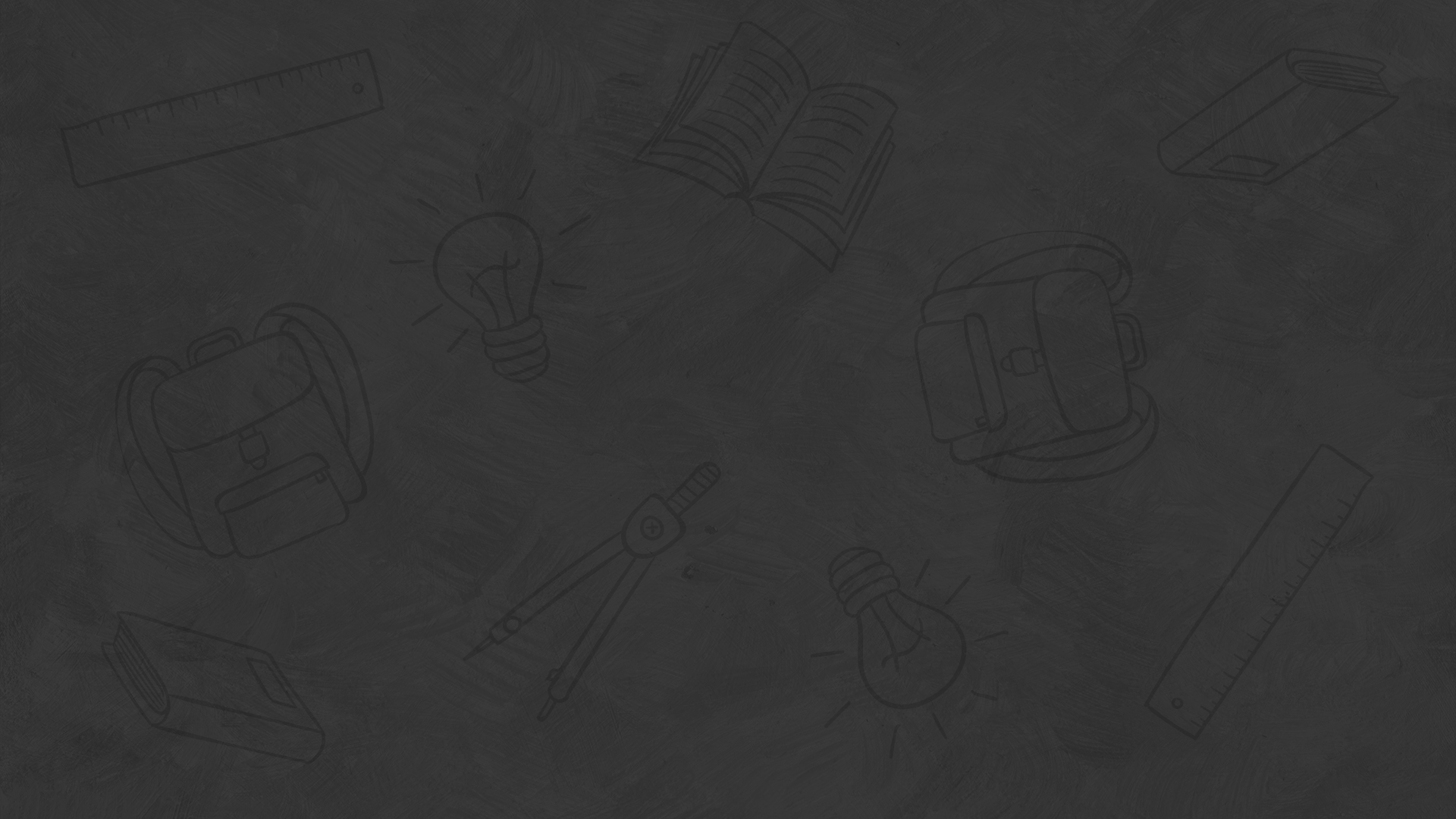 Запомните!
Правило вычитания суммы из числа:
чтобы из числа вычесть сумму двух слагаемых, можно из этого числа вычесть одно из слагаемых и потом из результата вычесть другое слагаемое.
[Speaker Notes: Справа можно персонажа добавить. Если его не будет (например текста дофига), текстовый блок размещается в центре.]
Свойства вычитания
Это легкотня!
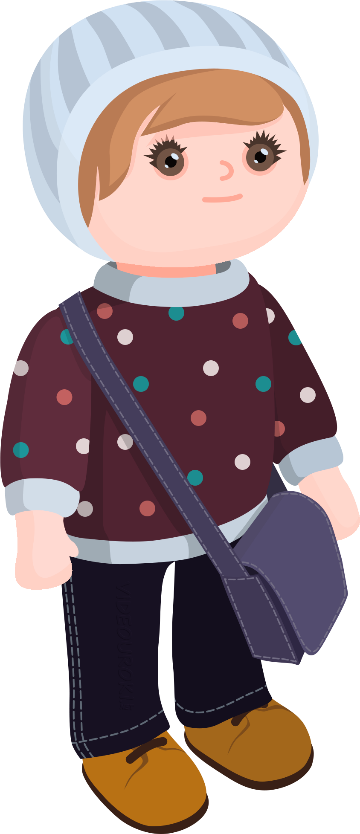 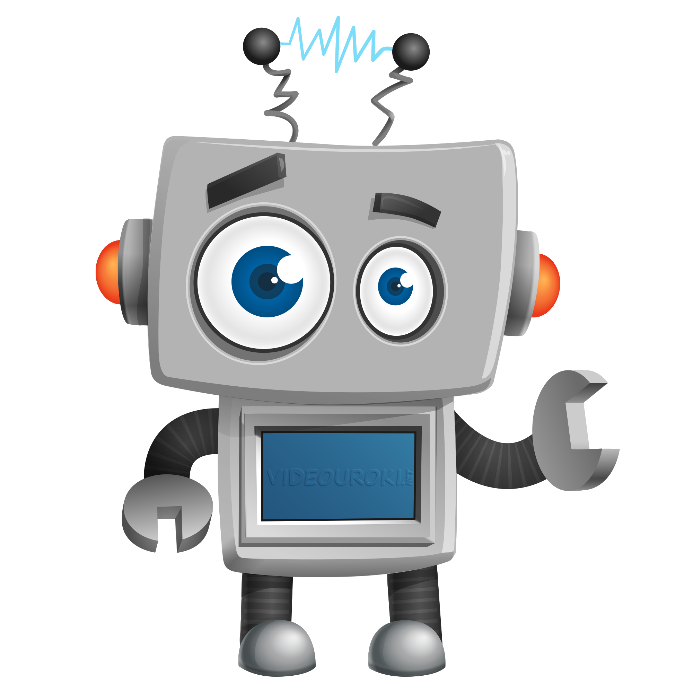 Найдите разность чисел.
[Speaker Notes: Текстовые стили, формулы и разделители.]
Свойства вычитания
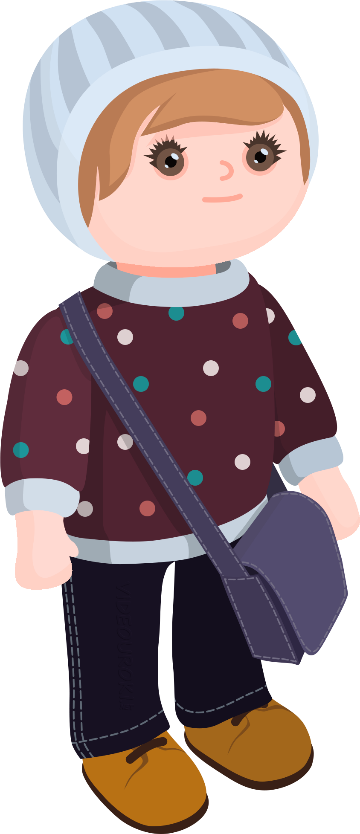 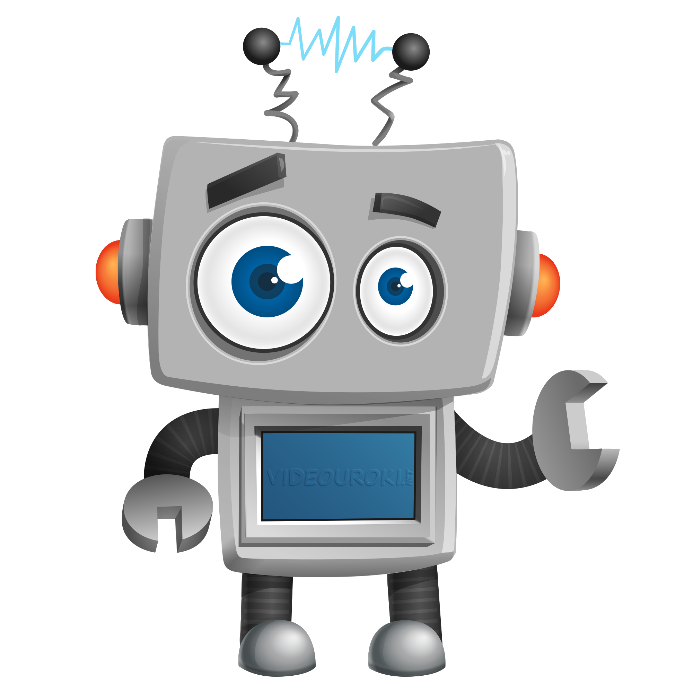 Всё верно! 
Но, опять же, этот пример можно было решить проще.
[Speaker Notes: Текстовые стили, формулы и разделители.]
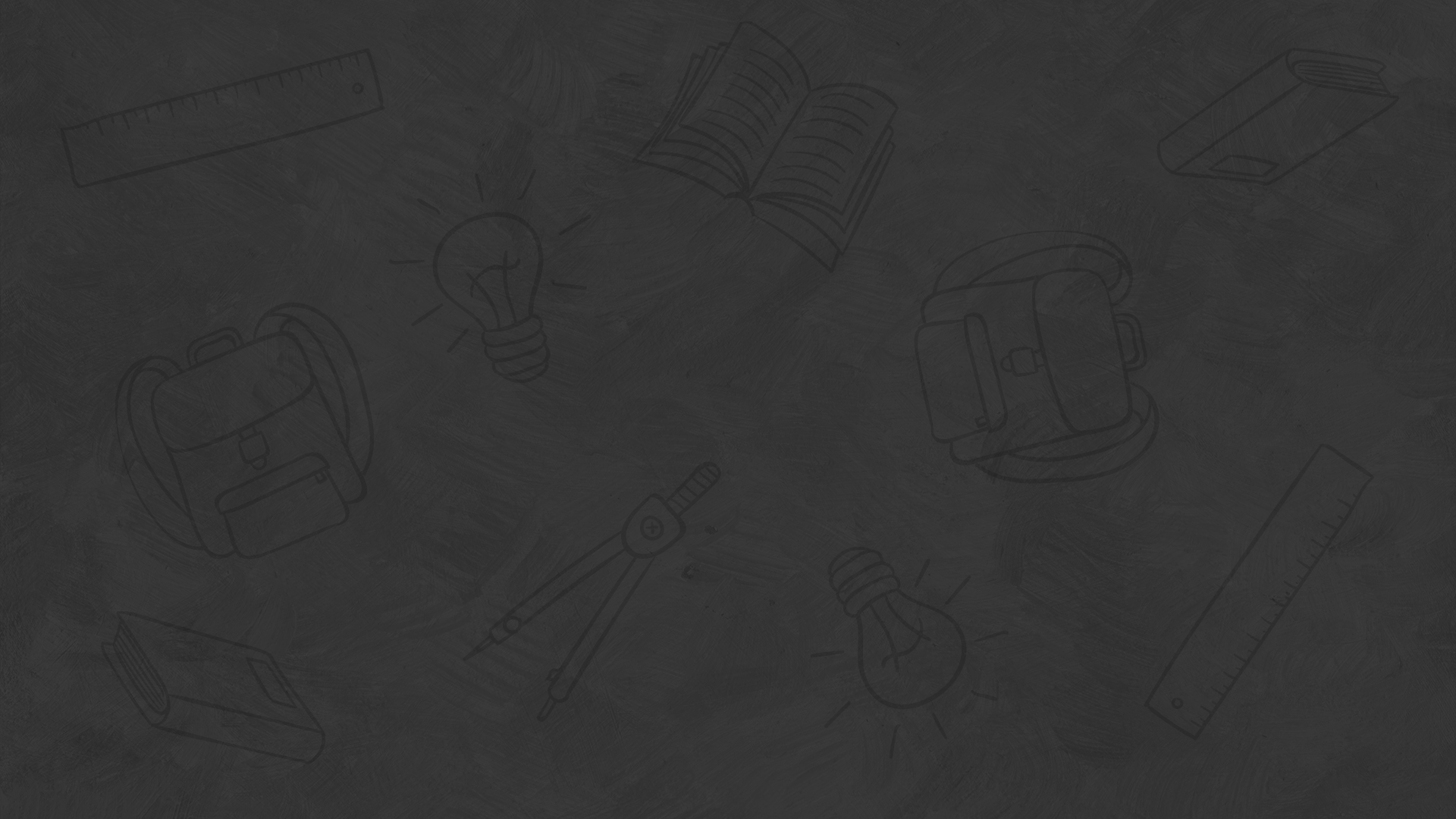 Запомните!
Правило вычитания числа из суммы:
чтобы из суммы двух слагаемых вычесть число, можно вычесть это число из одного из слагаемых (если это слагаемое больше или равно вычитаемому) и потом к результату прибавить другое слагаемое.
[Speaker Notes: Справа можно персонажа добавить. Если его не будет (например текста дофига), текстовый блок размещается в центре.]
Задание
C
А
B
D
Решение:
Ответ:
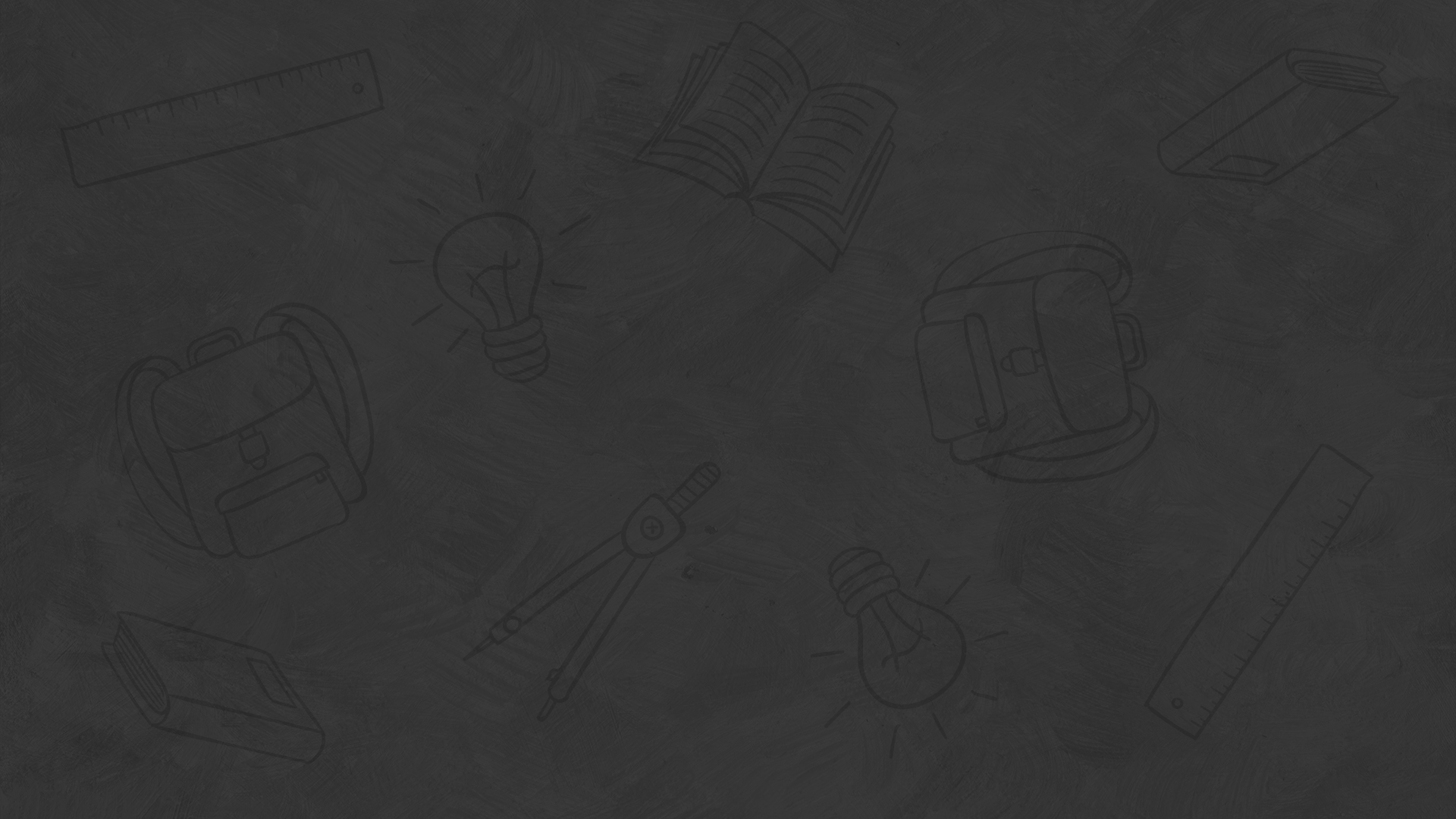 Итоги урока